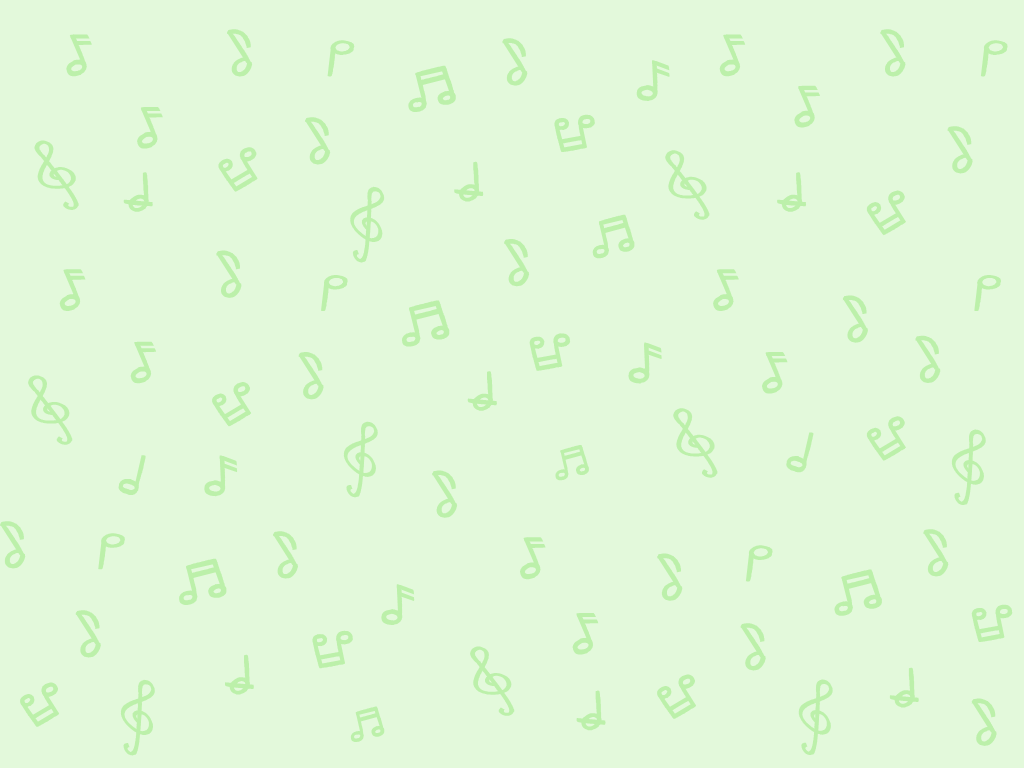 二上 第 7 課
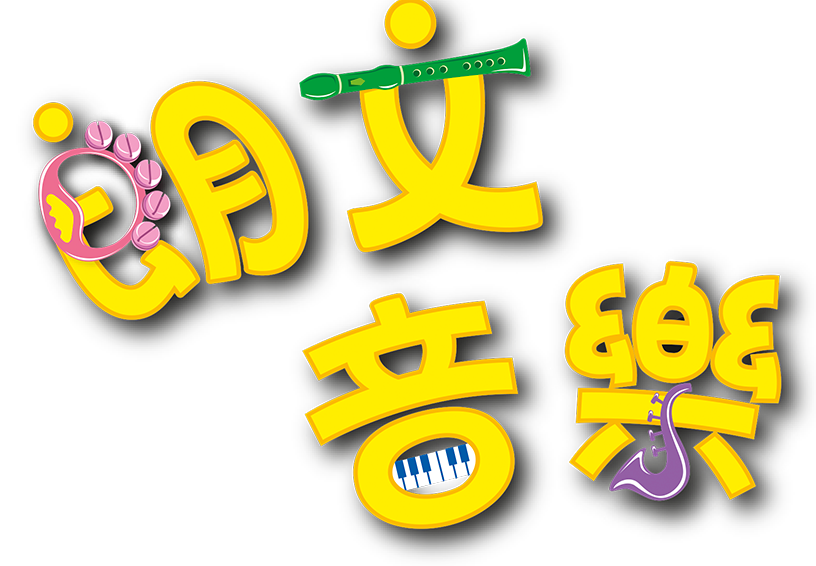 教學簡報
齊來高聲唱
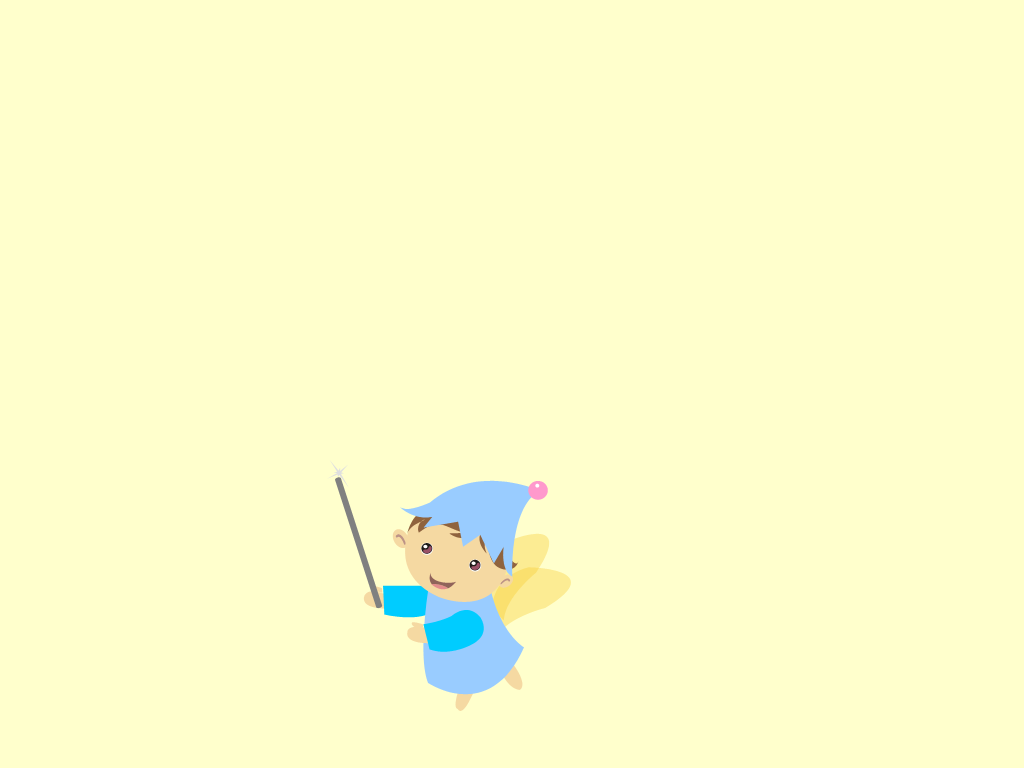 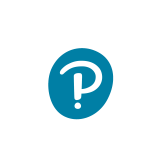 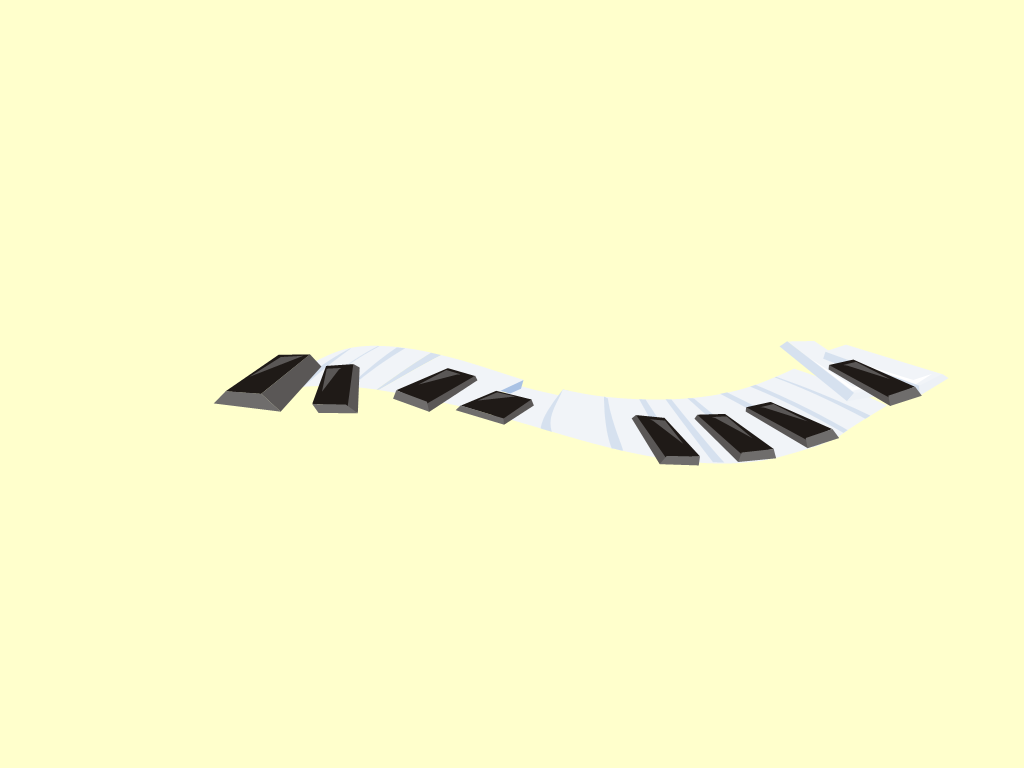 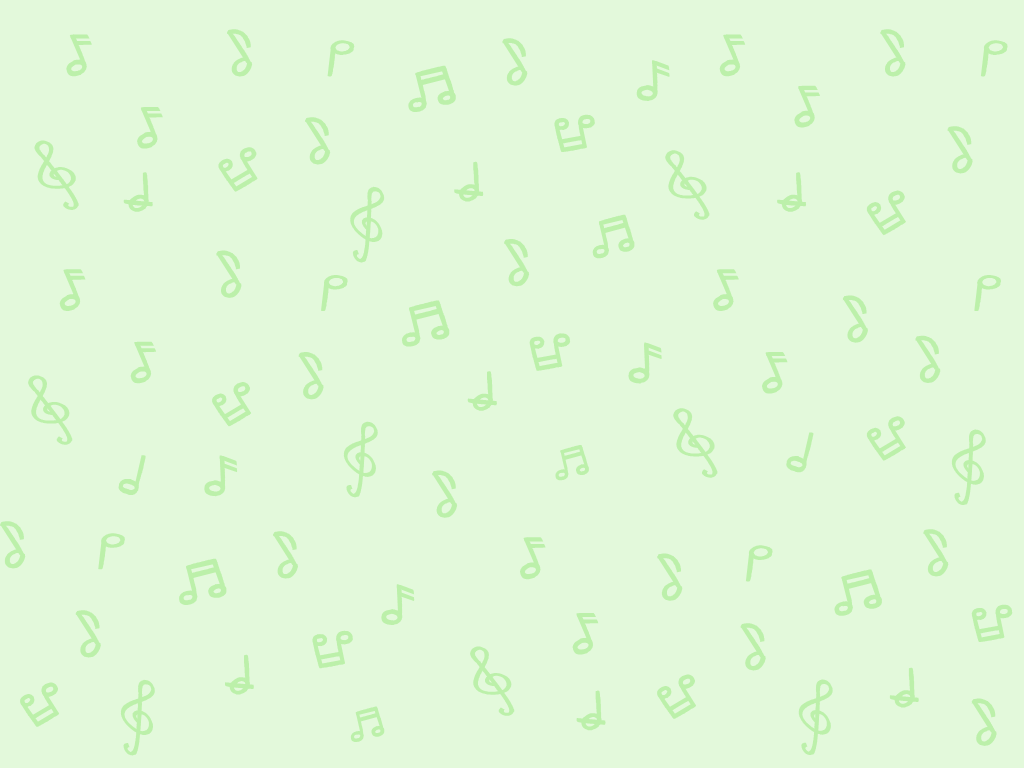 學習重點
通過演唱《高聲唱》，認識齊唱的技巧
學會分辨和比較獨唱和齊唱
以混合獨唱和齊唱的形式演唱歌曲
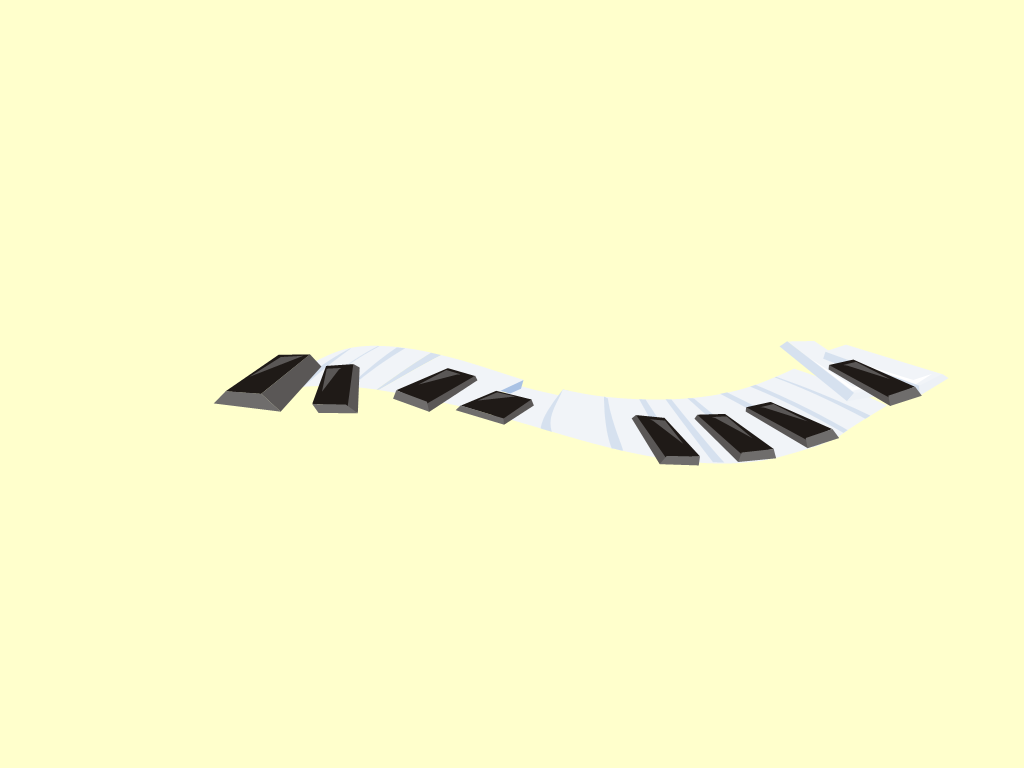 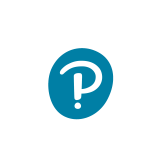 按節奏視唱以下短句的唱名。
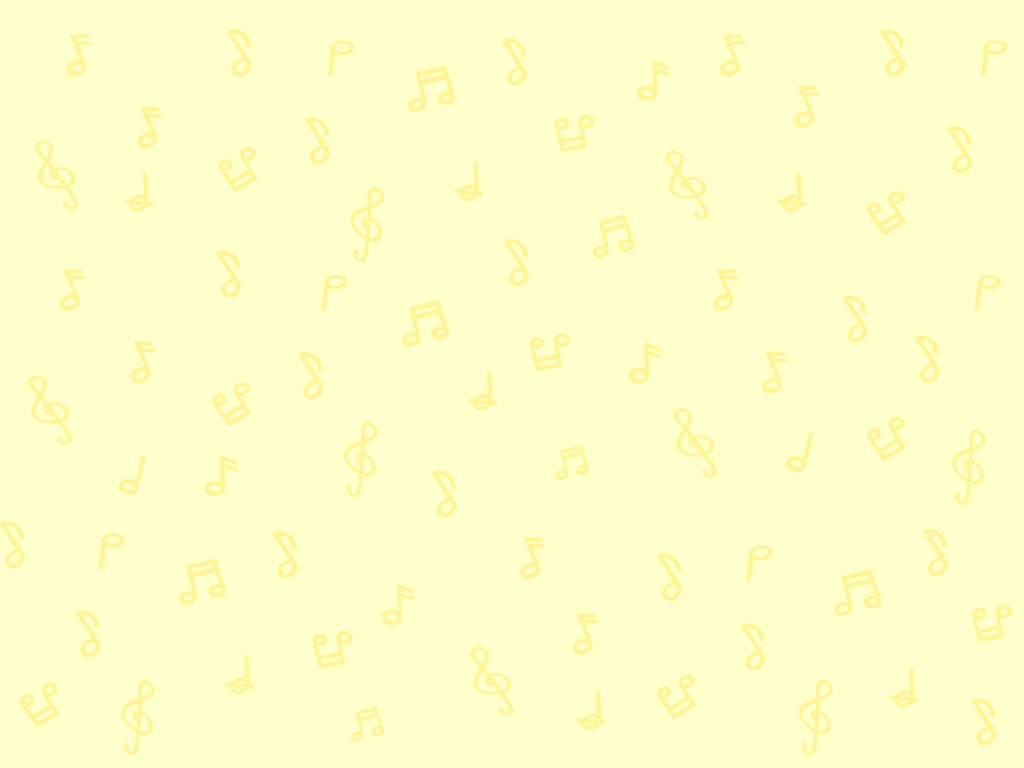 視唱短句
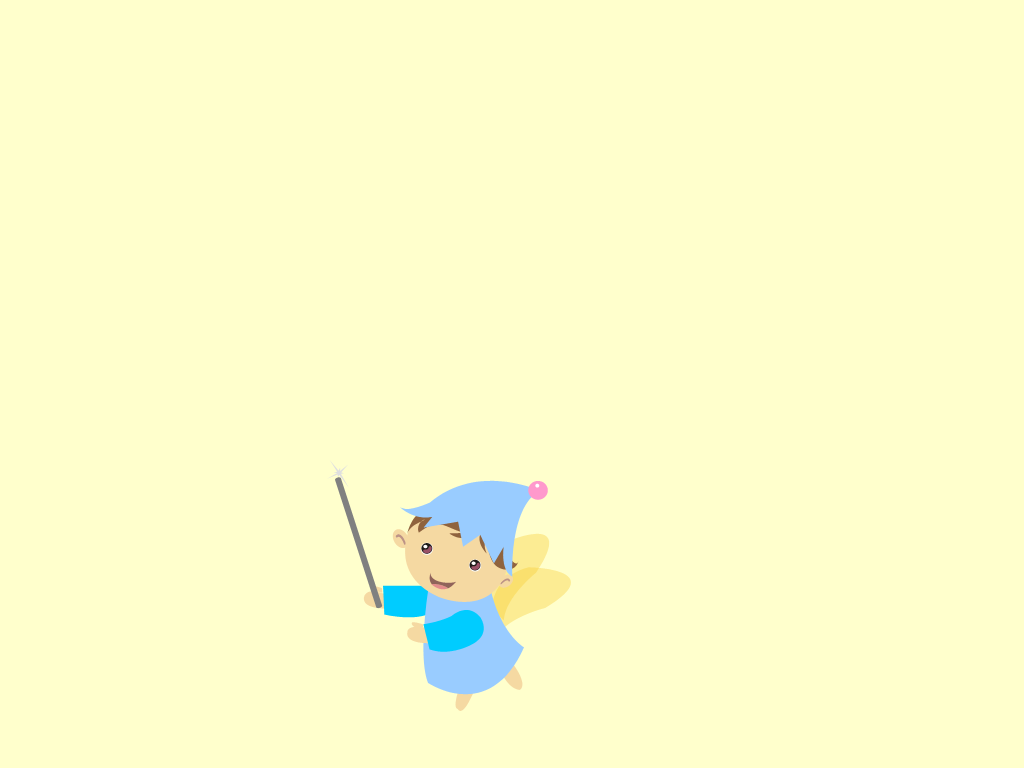 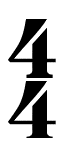 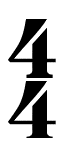 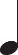 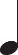 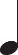 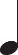 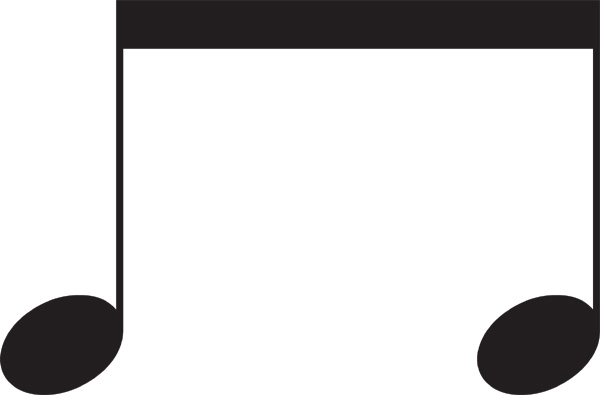 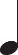 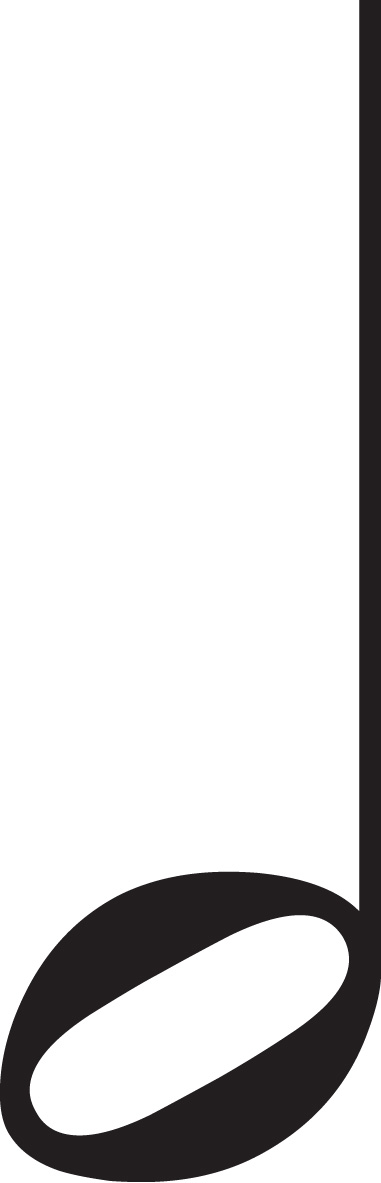 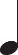 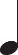 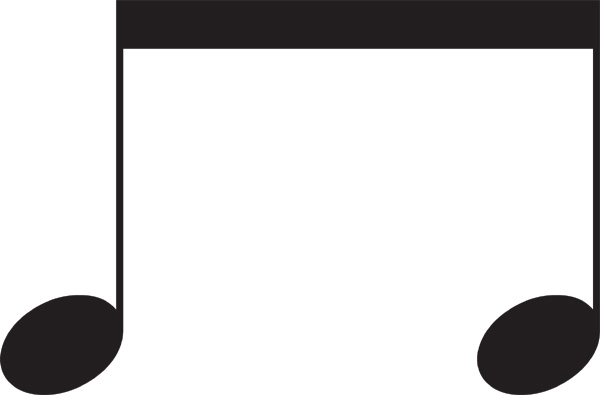 (ⅰ)    d  r       m     m     d
(ⅱ)    d  r      m      m      f     m        r
(ⅲ)  t,  d      r       r      t,
(ⅳ)   m  f      s       f         m    r       d
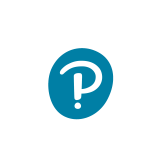 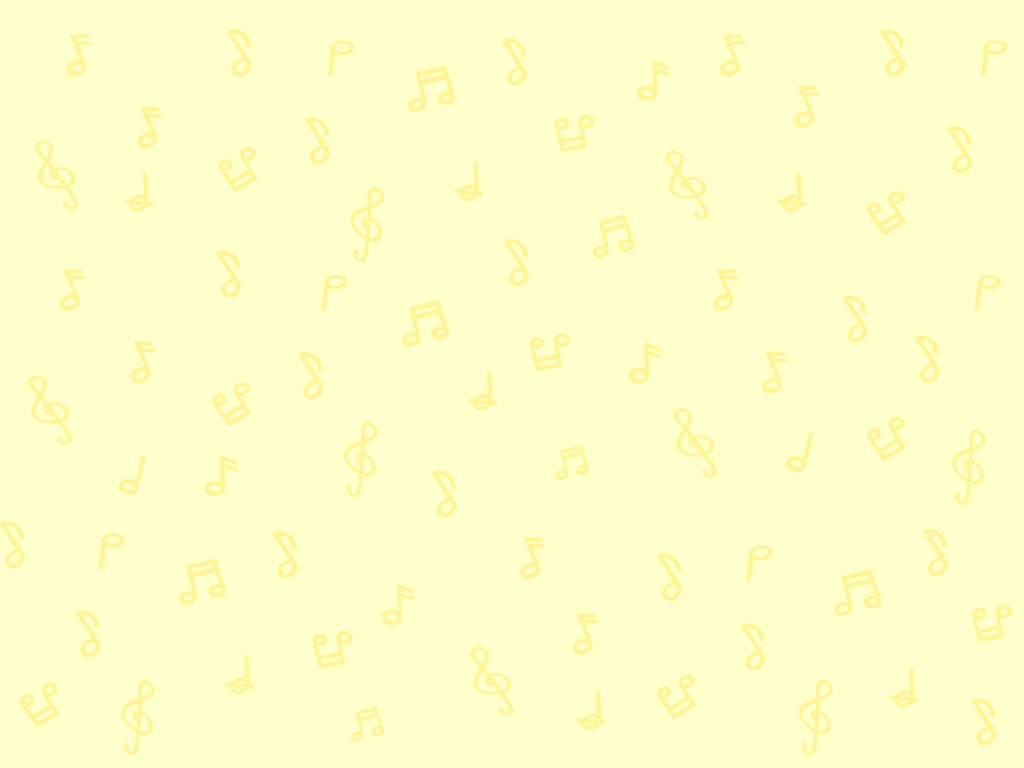 唱《高聲唱》唱名
試依節奏唱《高聲唱》全曲的唱名。
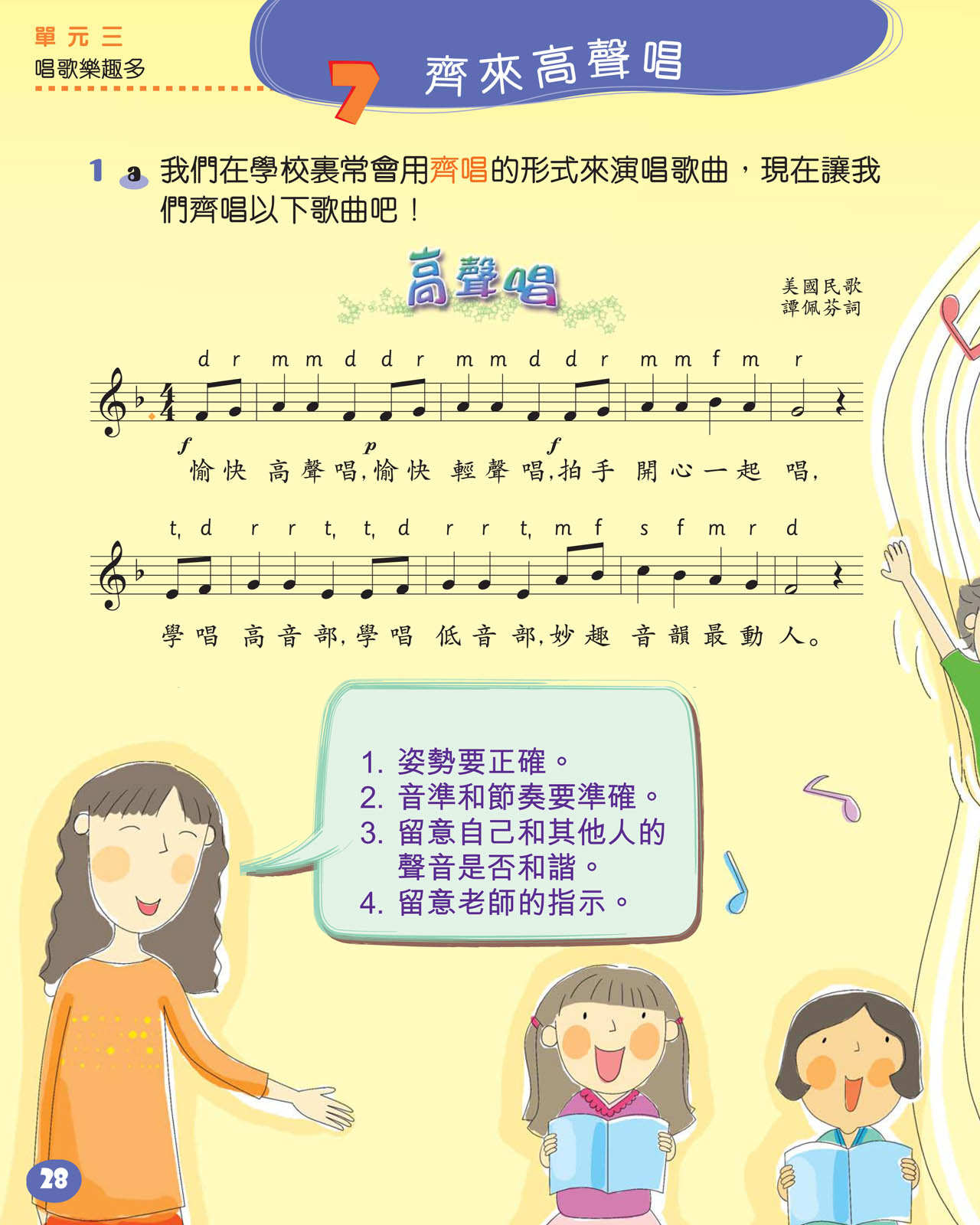 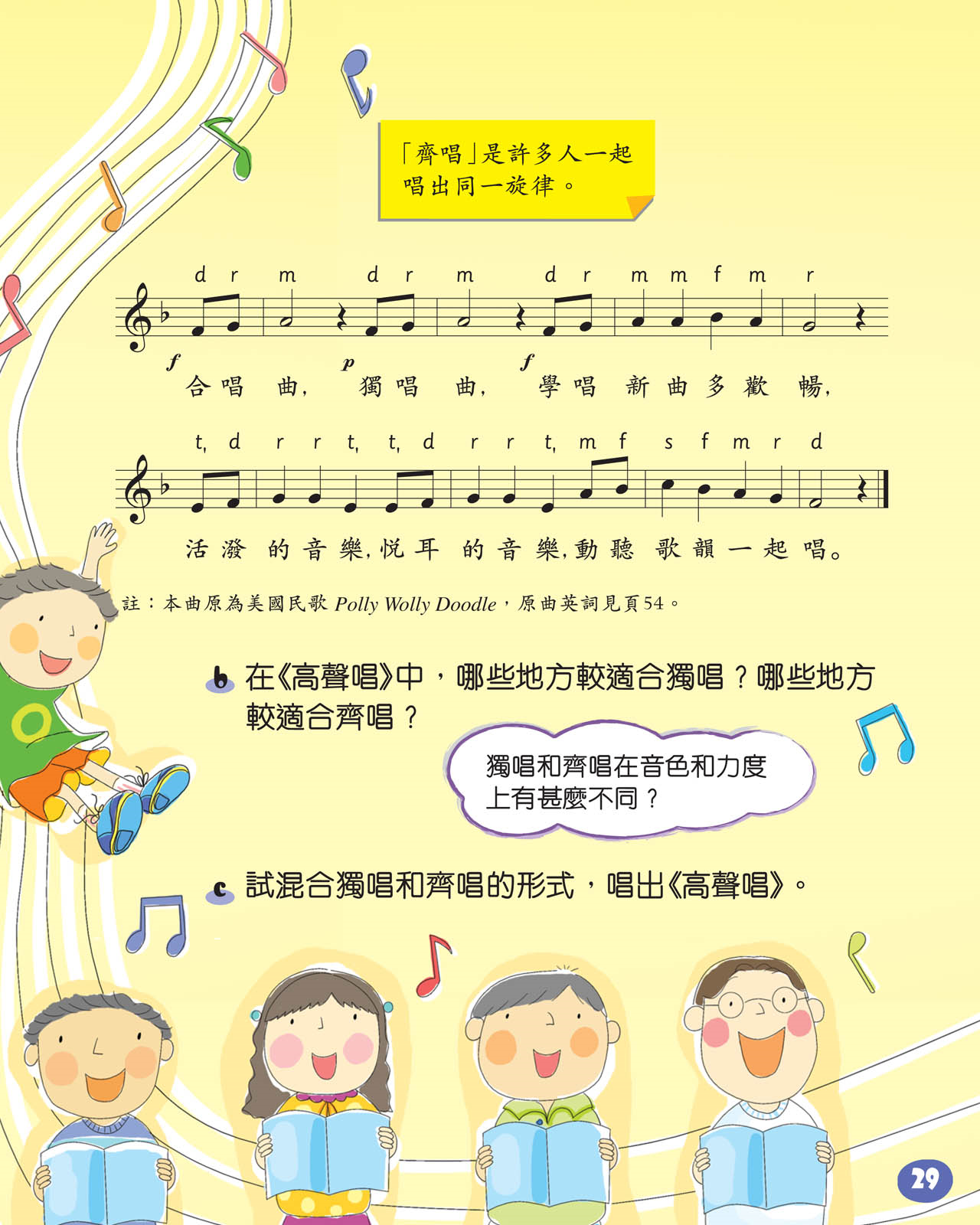 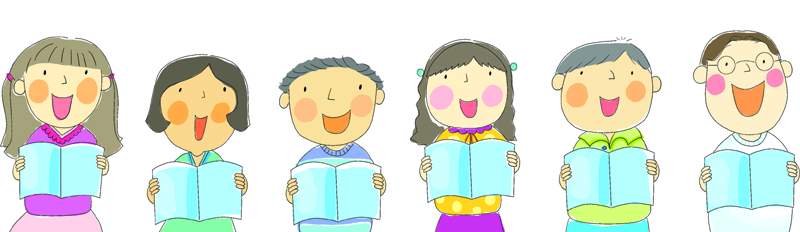 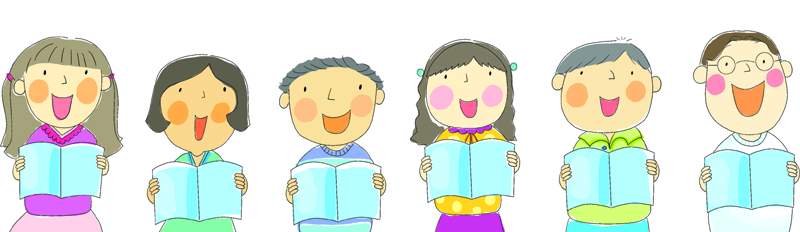 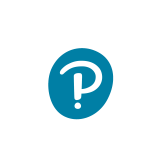 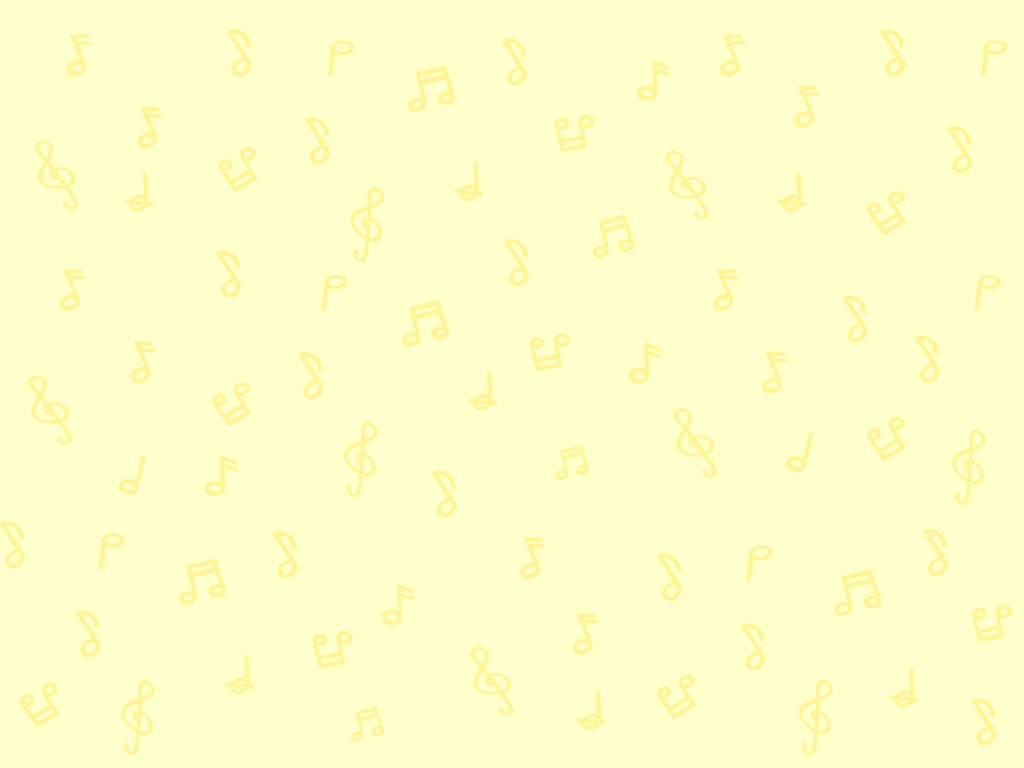 朗讀歌詞
試按節奏朗讀歌詞。
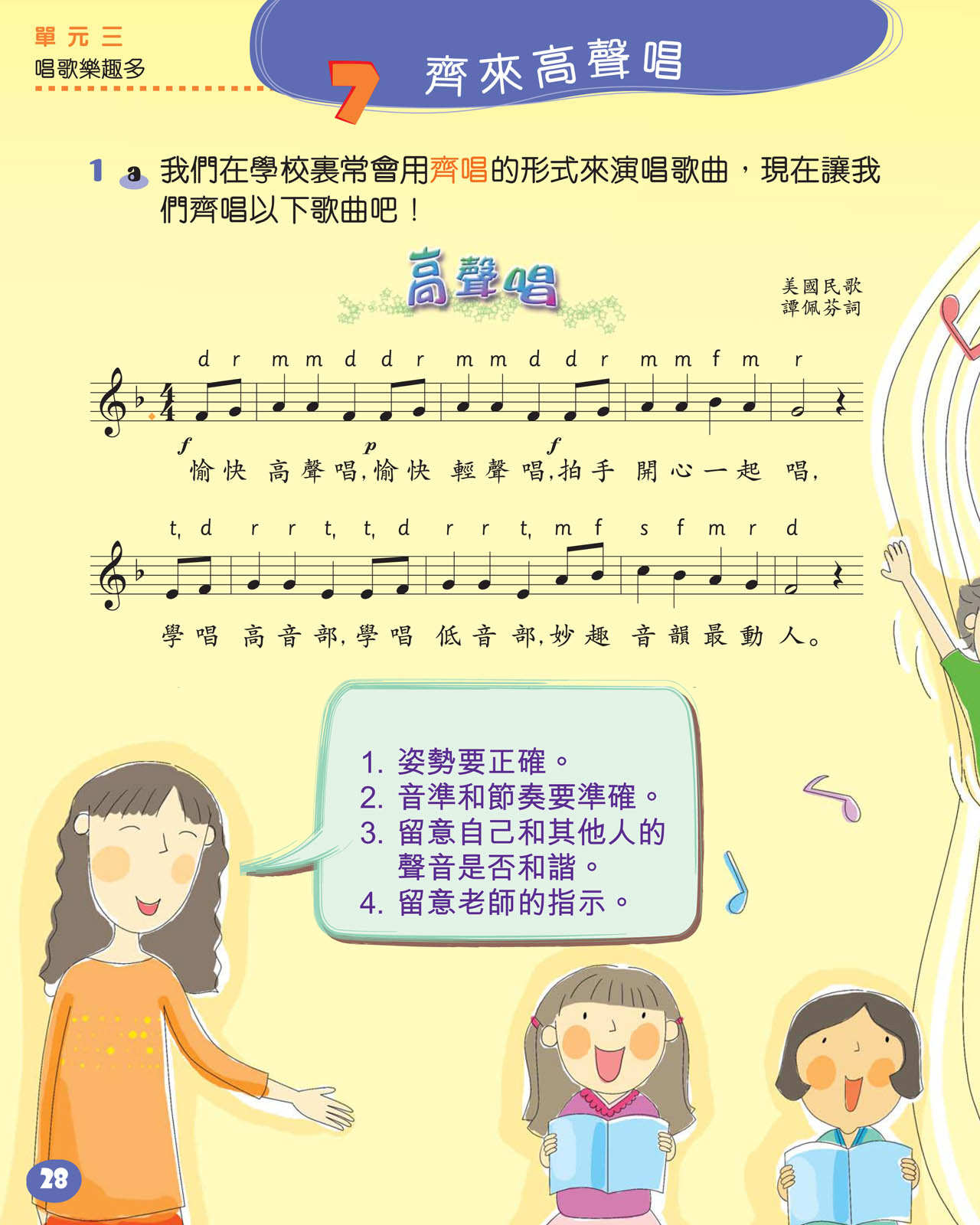 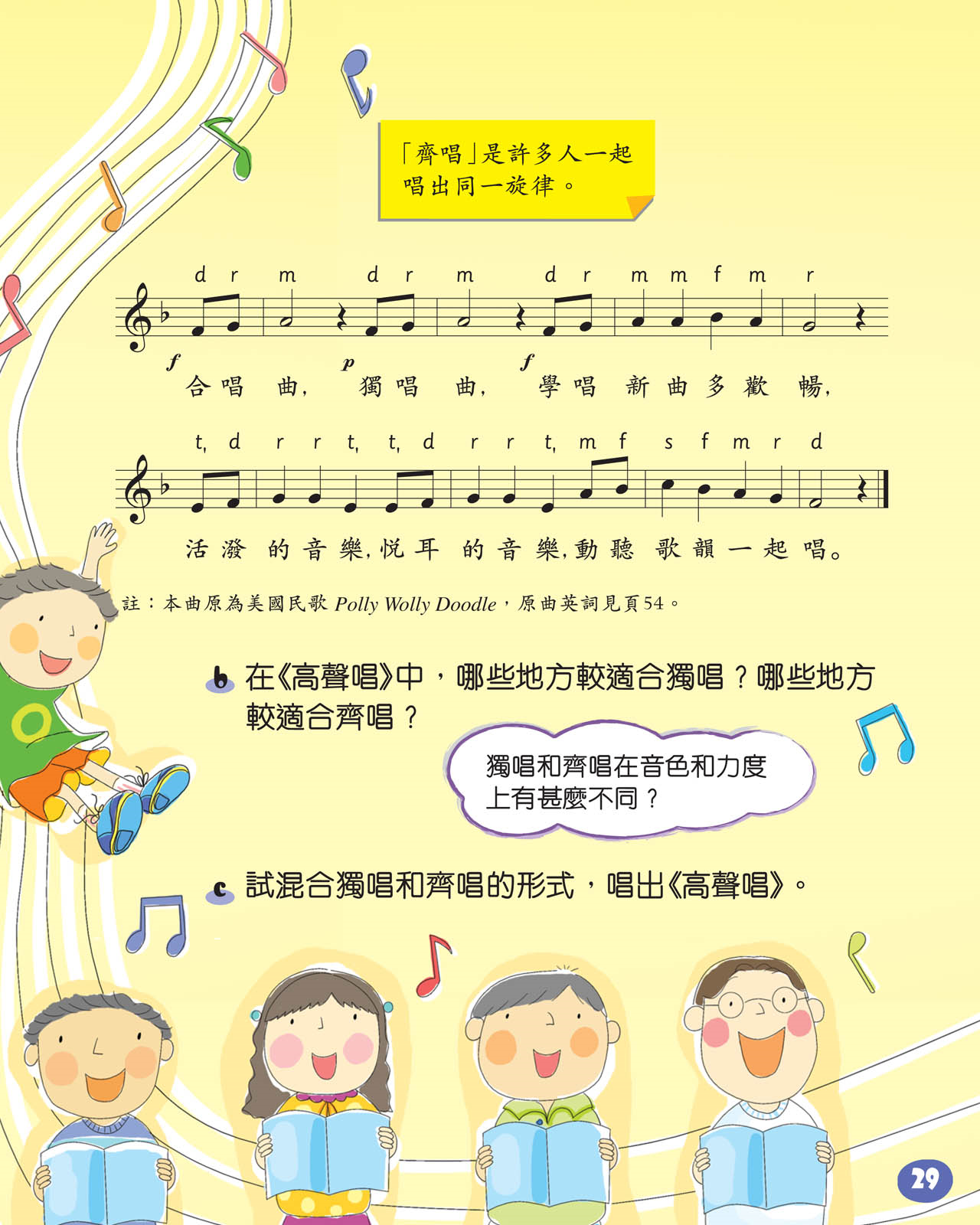 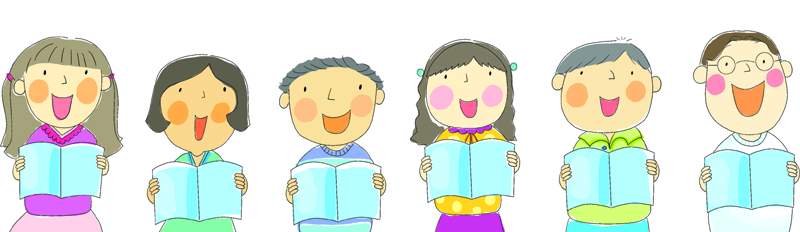 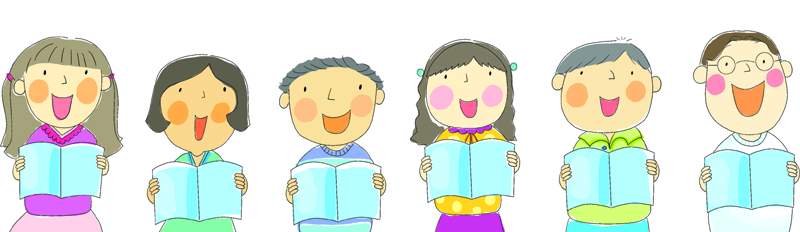 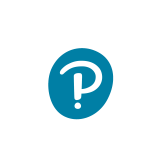 你知道甚麼是齊唱嗎？
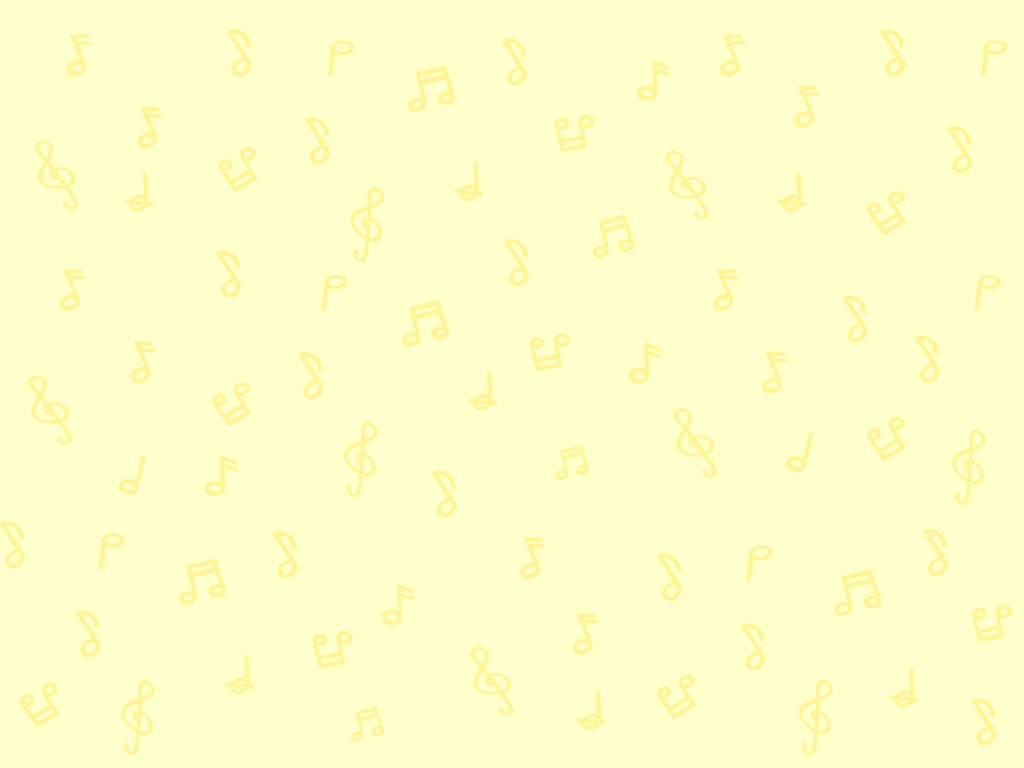 認識齊唱
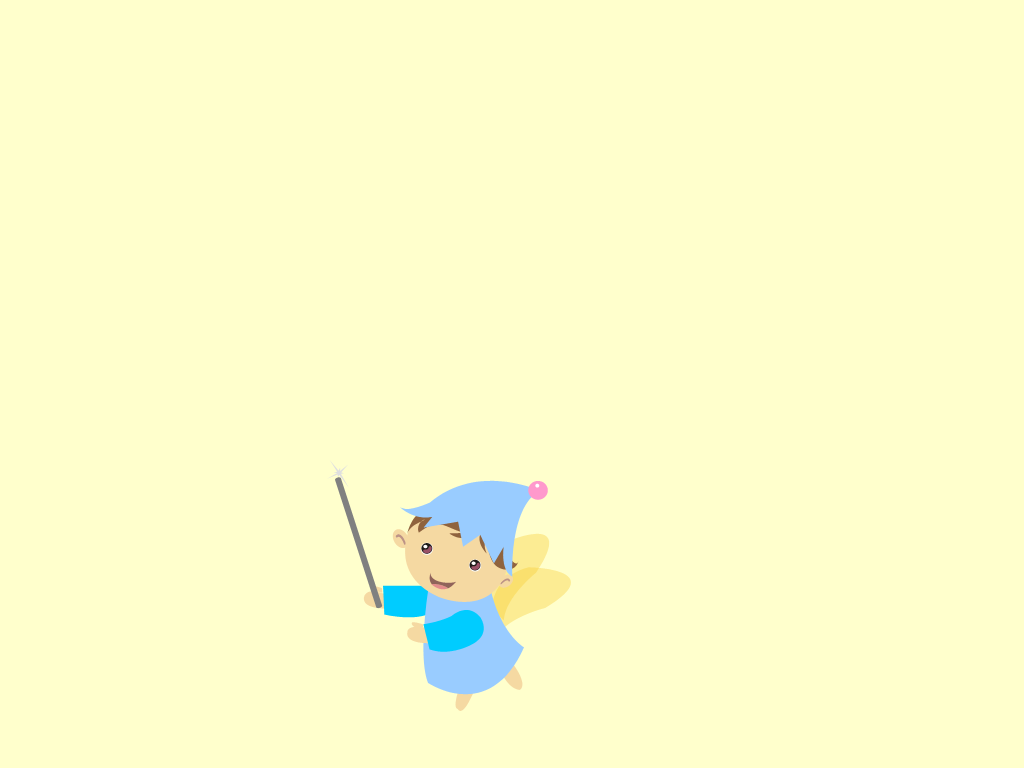 「齊唱」是指許多人一起唱出同一旋律。
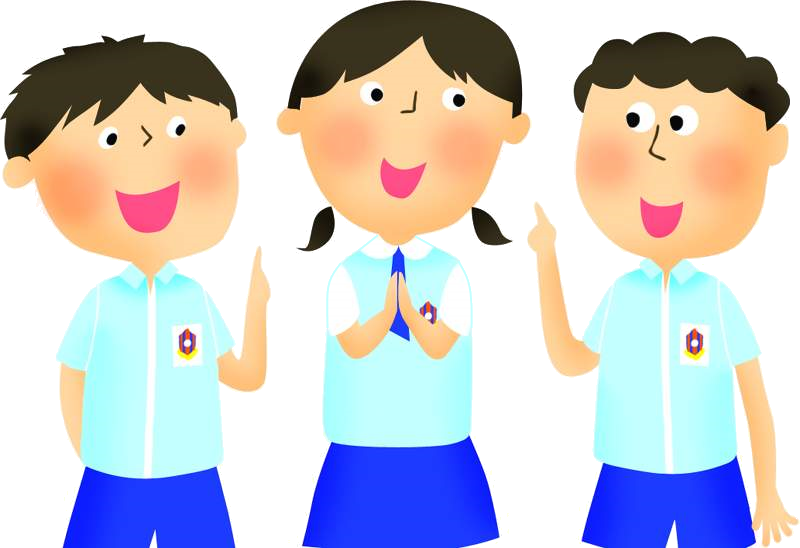 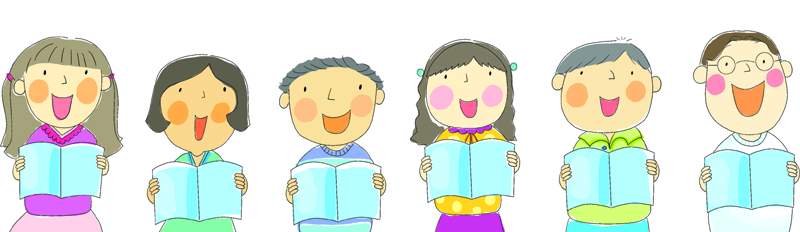 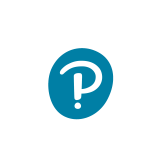 齊唱時要注意甚麼？
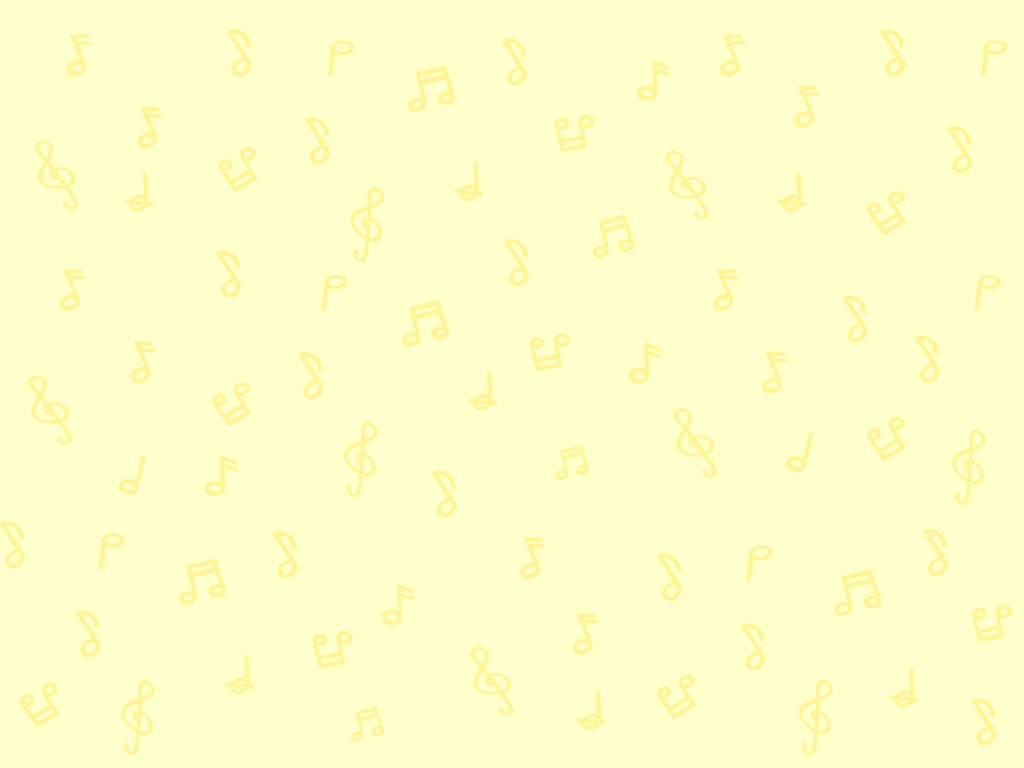 認識齊唱
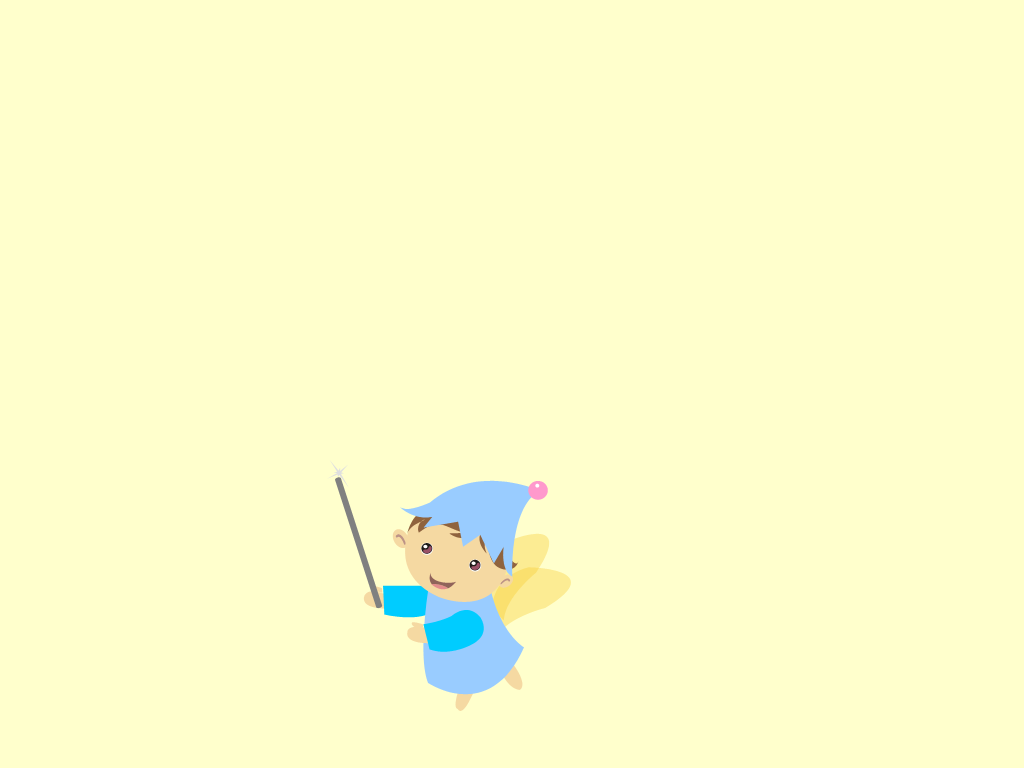 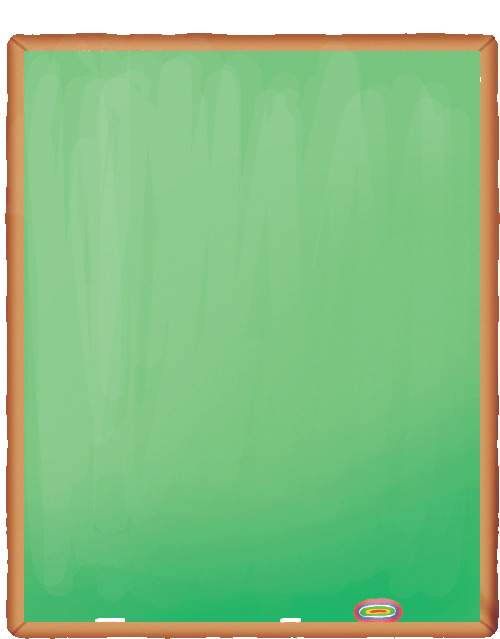 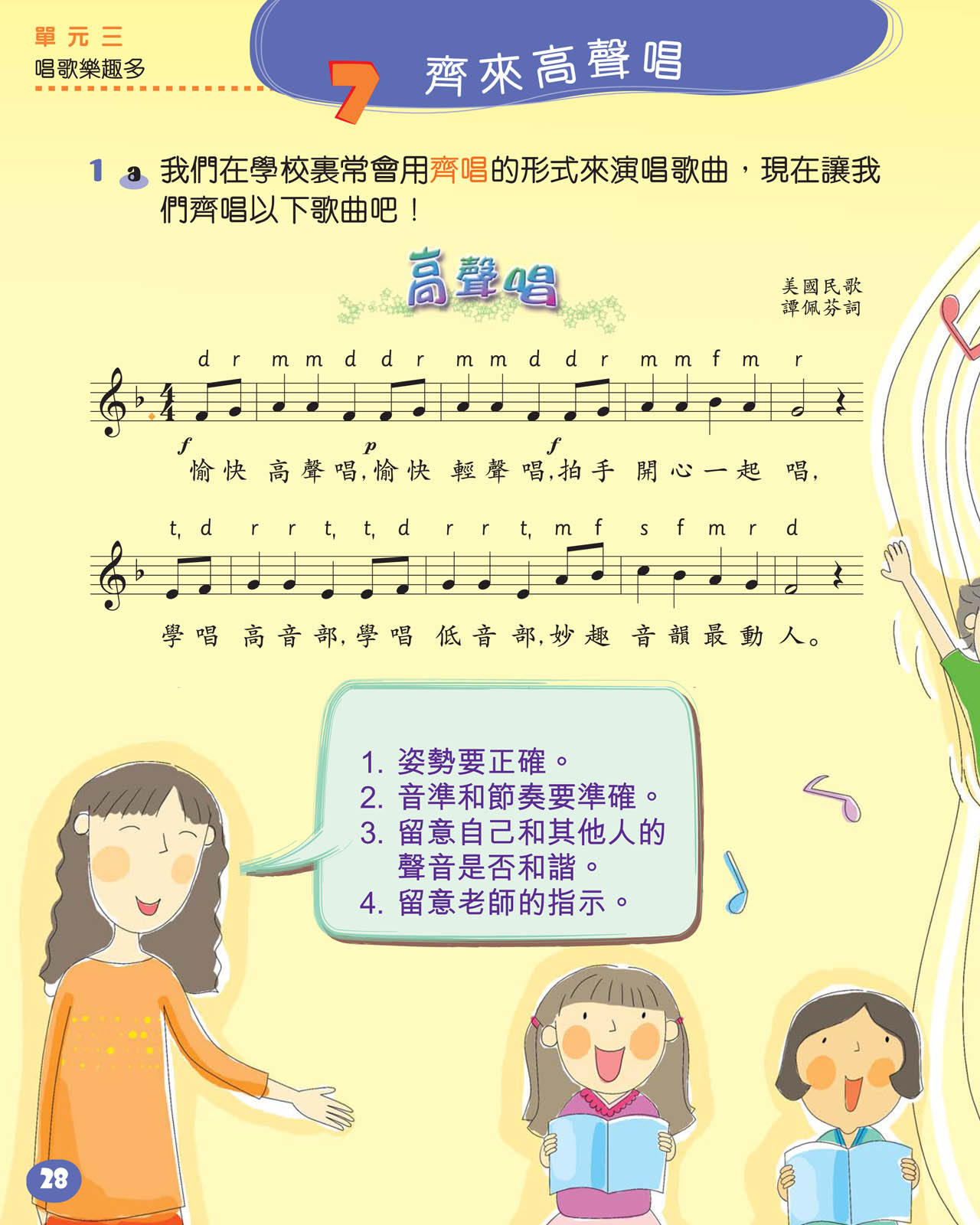 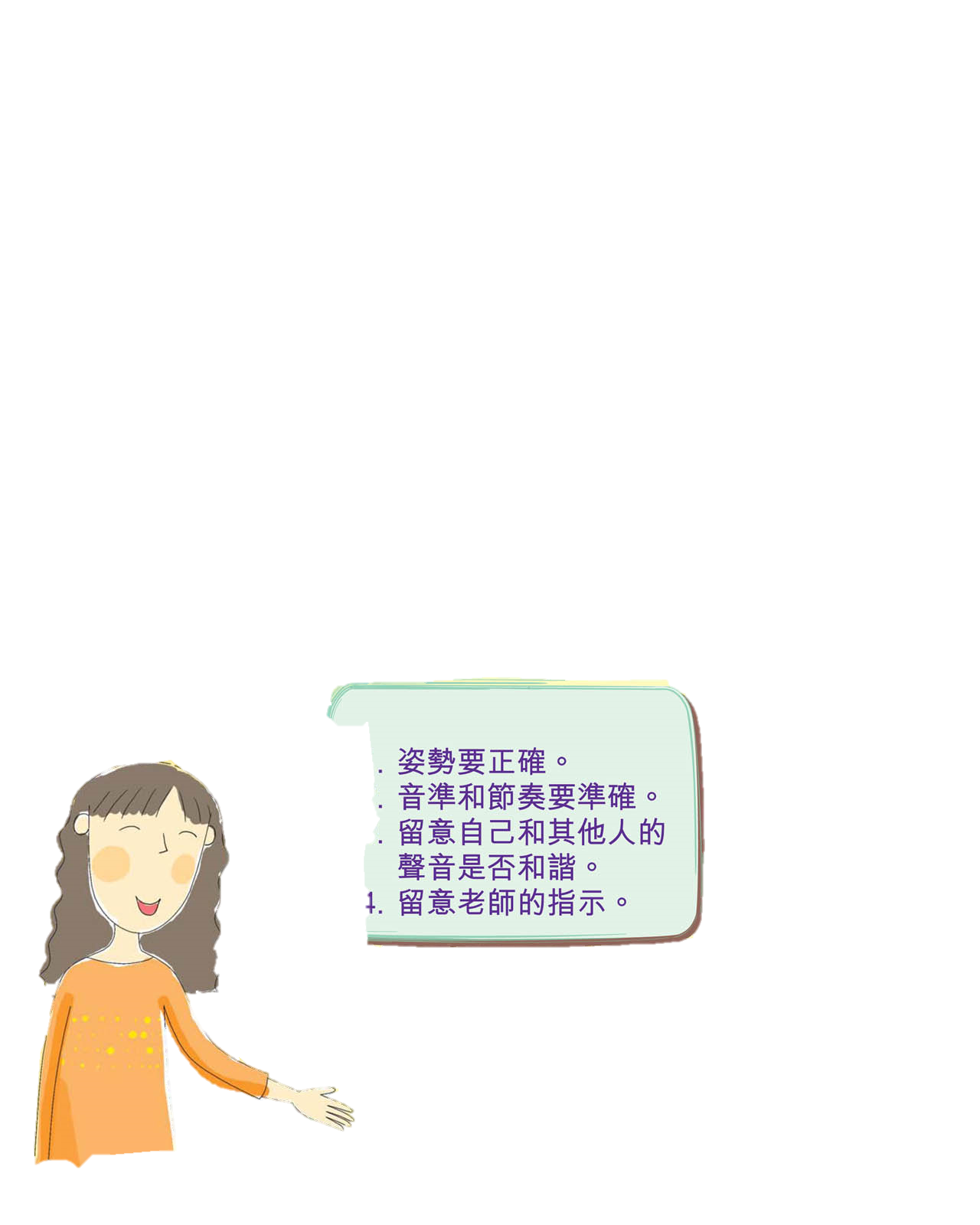 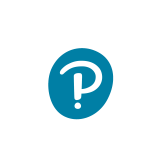 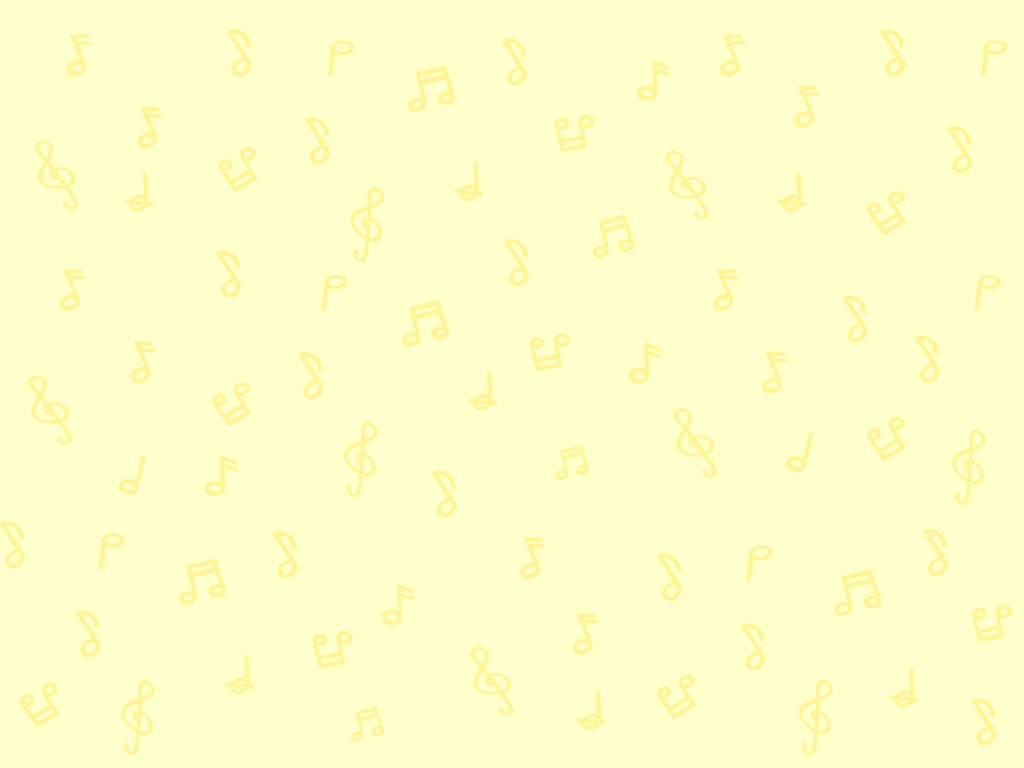 聆聽《高聲唱》
細心聆聽《高聲唱》，然後回答問題。
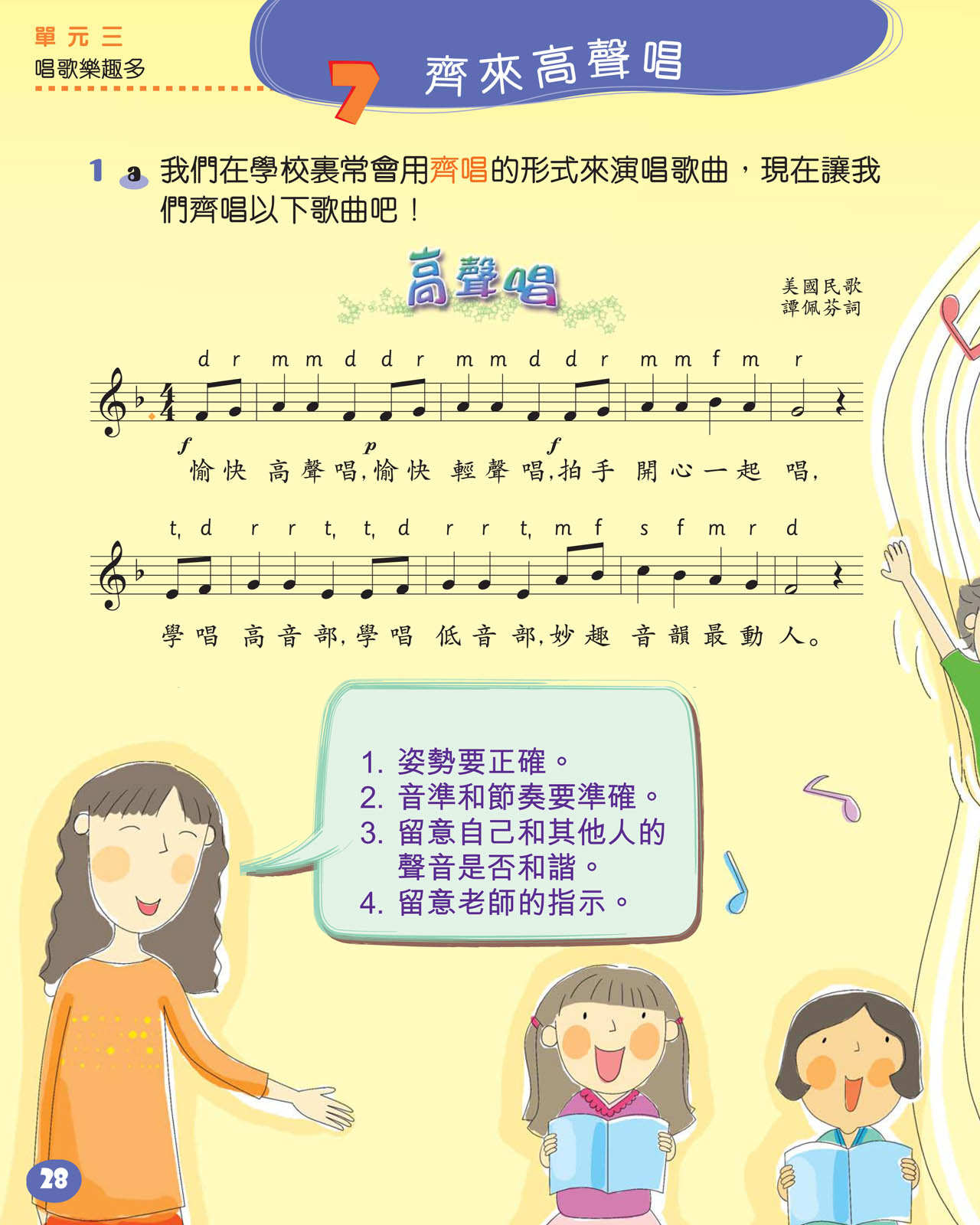 聆聽歌曲：
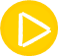 歌曲中有沒有力度的變化？
第一、三行樂句有強、弱、強的變化。
2. 為甚麼在第一、三行樂        句出現了力度的變化？
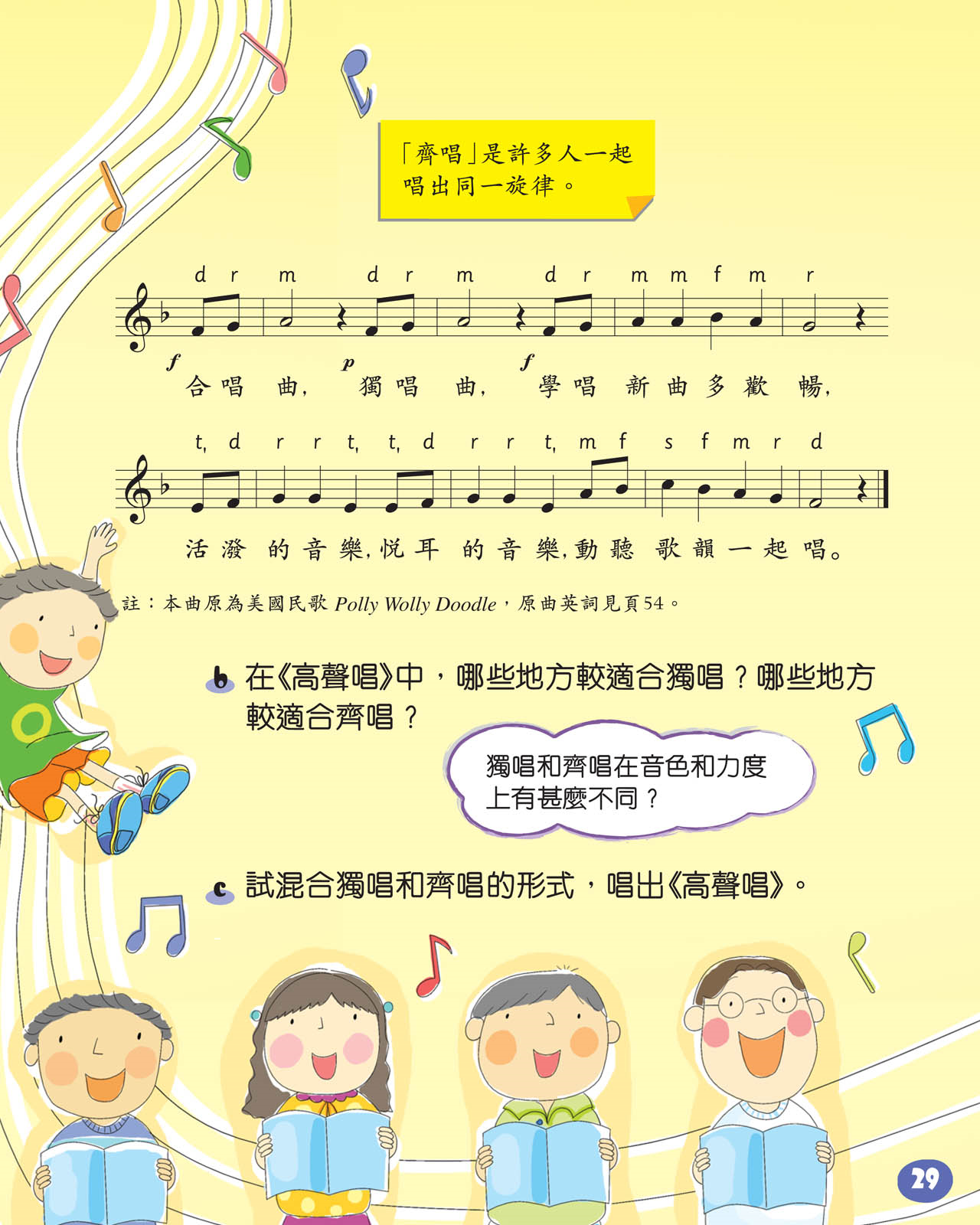 樂譜上標示了f 和 p 的力度記號，所以演唱的力度也須相應調整。
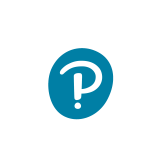 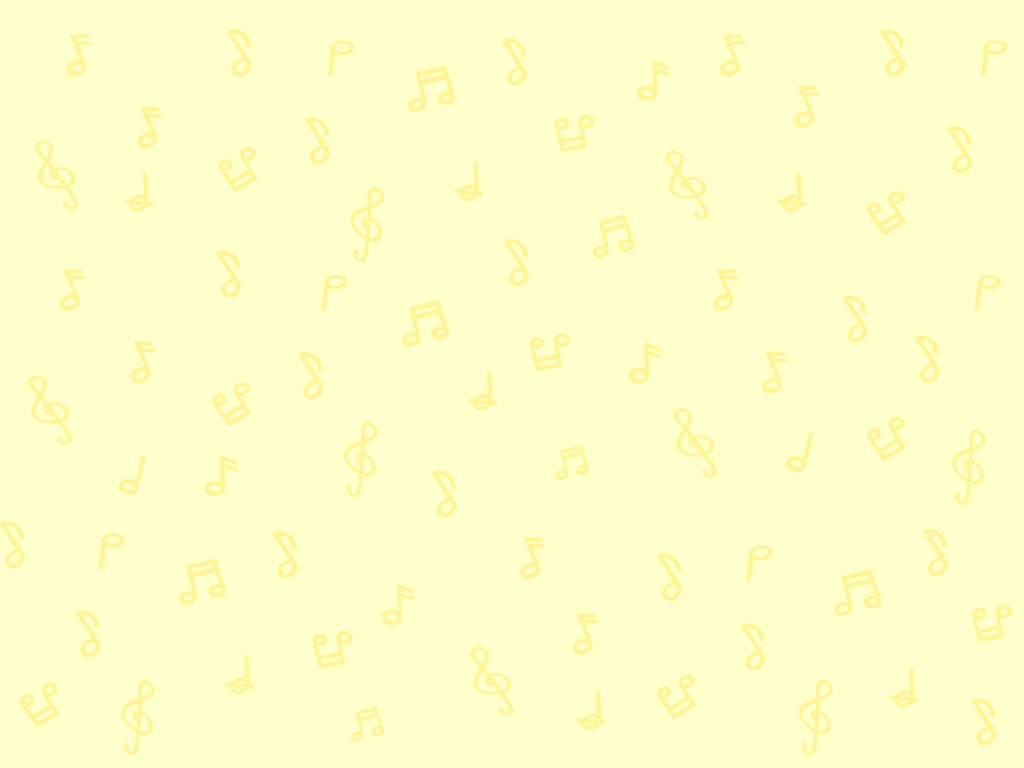 齊唱《高聲唱》
跟着卡拉OK，以適當的力度齊唱《高聲唱》。
\
範唱版
純音樂版
按此進入
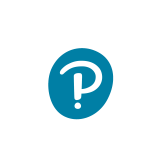 在《高聲唱》中，哪些地方較適合獨唱？哪些地方較適合齊唱？為甚麼？
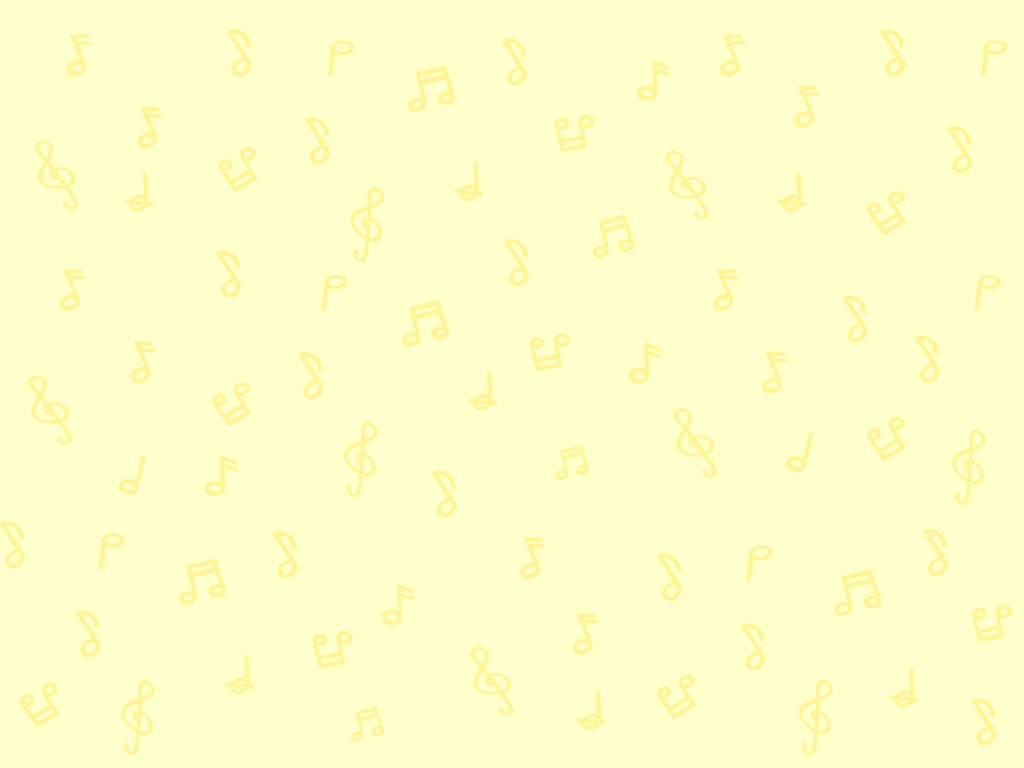 比較獨唱及齊唱
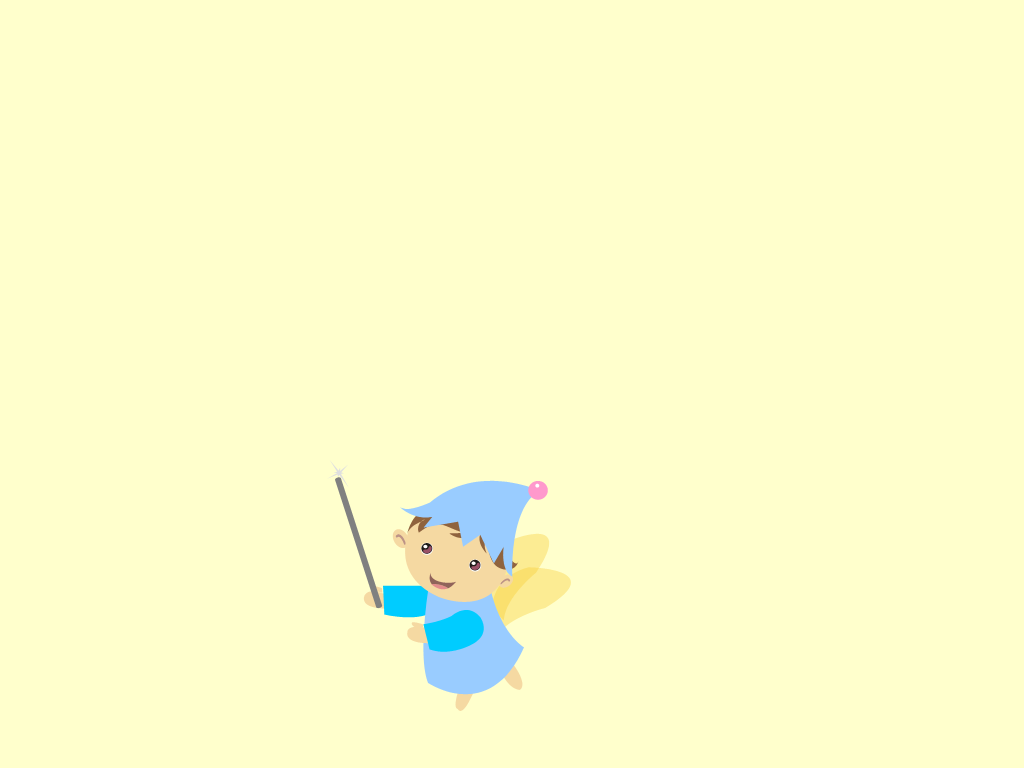 「愉快輕聲唱」和「獨唱曲」兩句較適合獨唱，因為這兩句標示了用「p」的力度演唱，獨唱較齊唱更能演繹出「弱」的效果；「獨唱曲」顧名思義是獨唱。其餘部分適宜用齊唱。
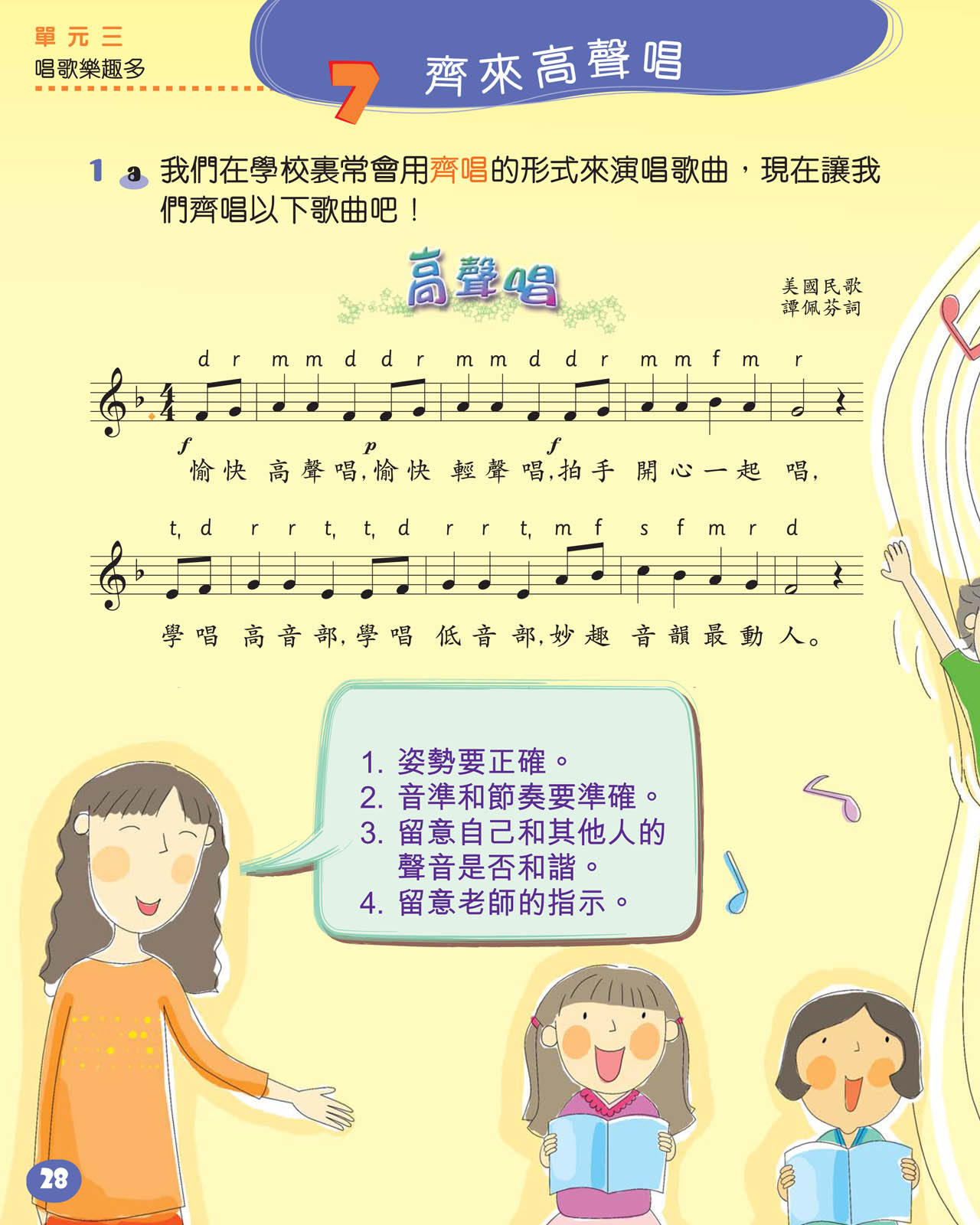 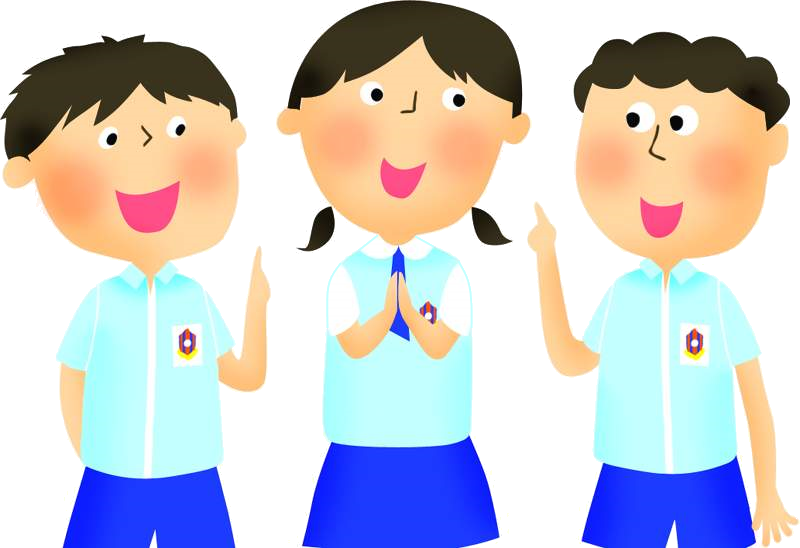 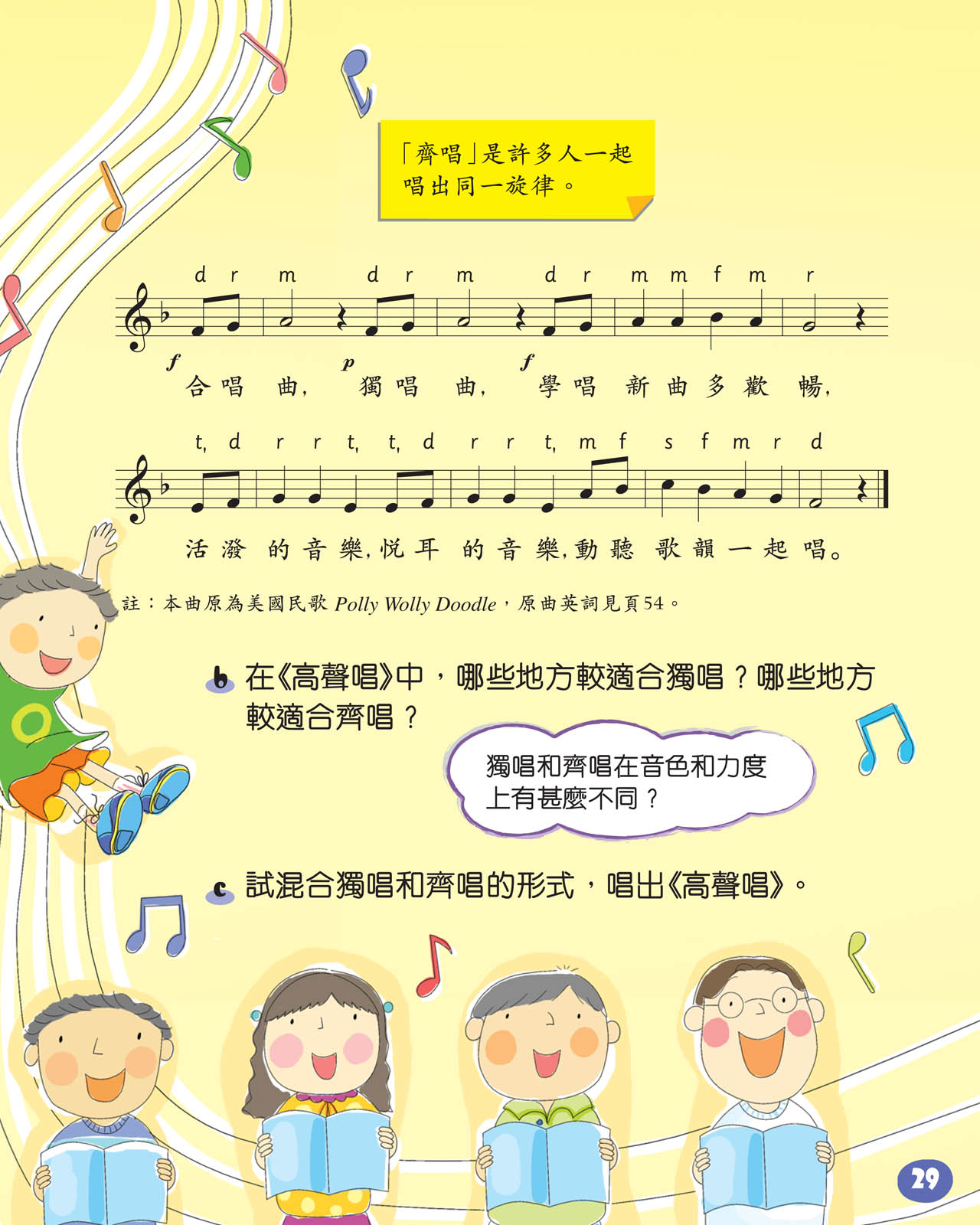 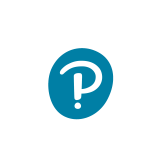 獨唱和齊唱在音色和力度上有甚麼不同？
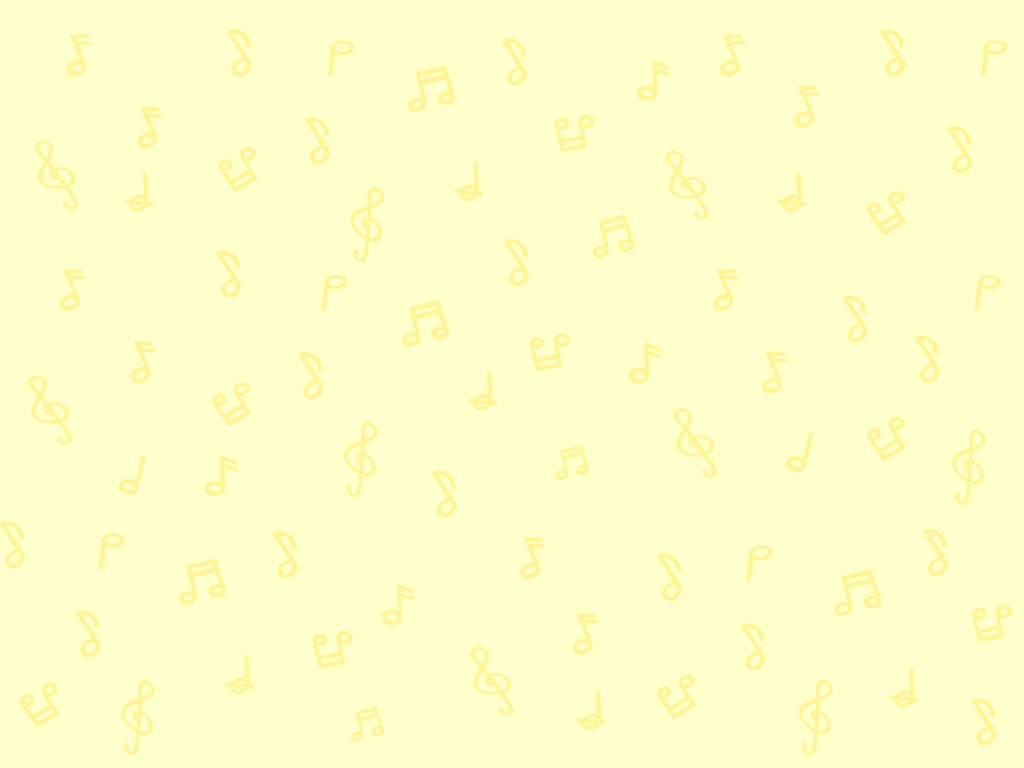 比較獨唱及齊唱
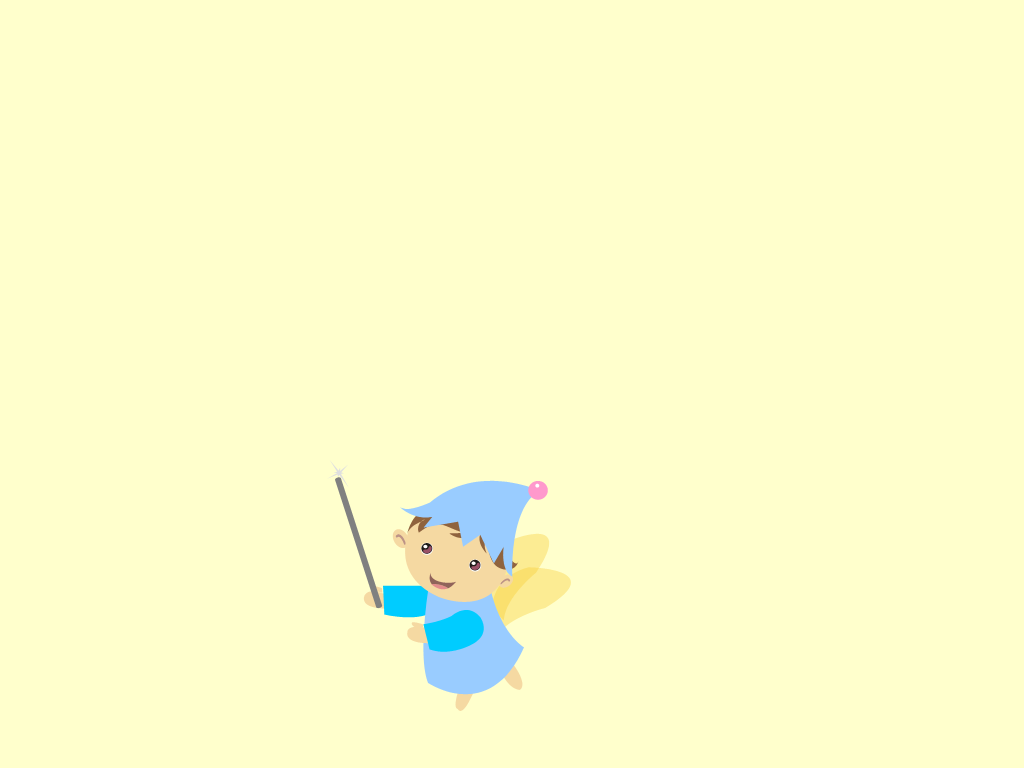 獨唱的力度較弱，音色具個人風格。
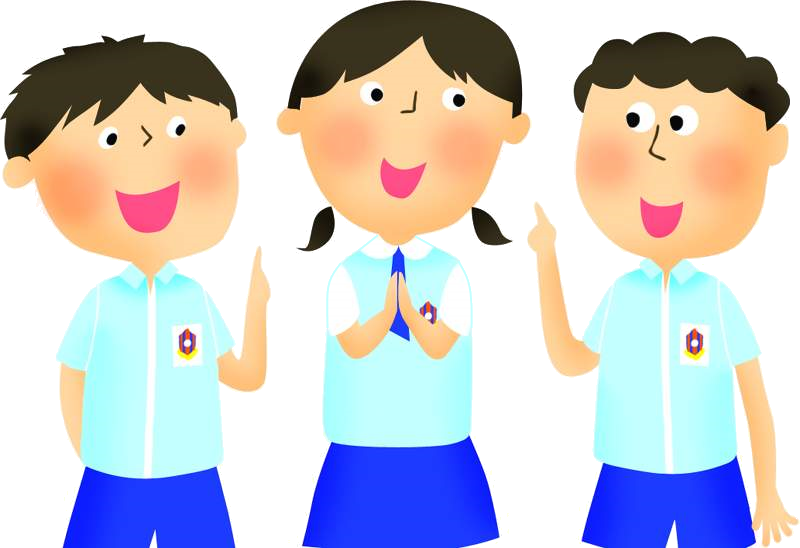 齊唱的力度較強，混合了多人的聲音，音色較豐厚。
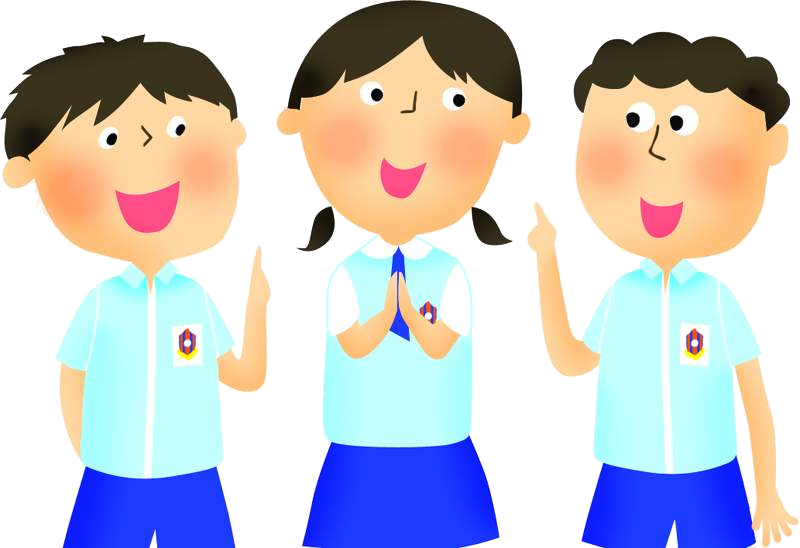 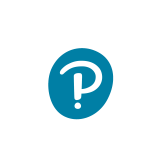 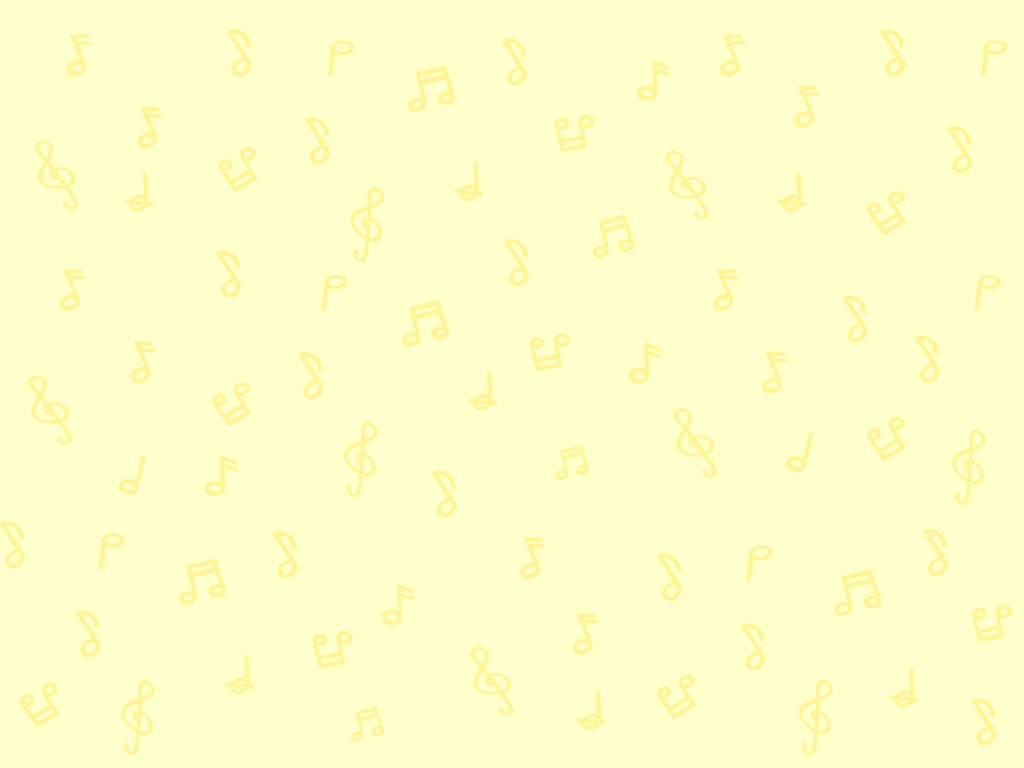 比較獨唱及齊唱
小結
獨唱能發揮個人的歌唱特質，情感及音色的控制較個人化，要求個人的歌唱技巧較多。
齊唱着重整體的合作性，唱歌的聲音要統一，節奏和音準要一致，才能做到齊整、有力及和諧的歌唱效果。
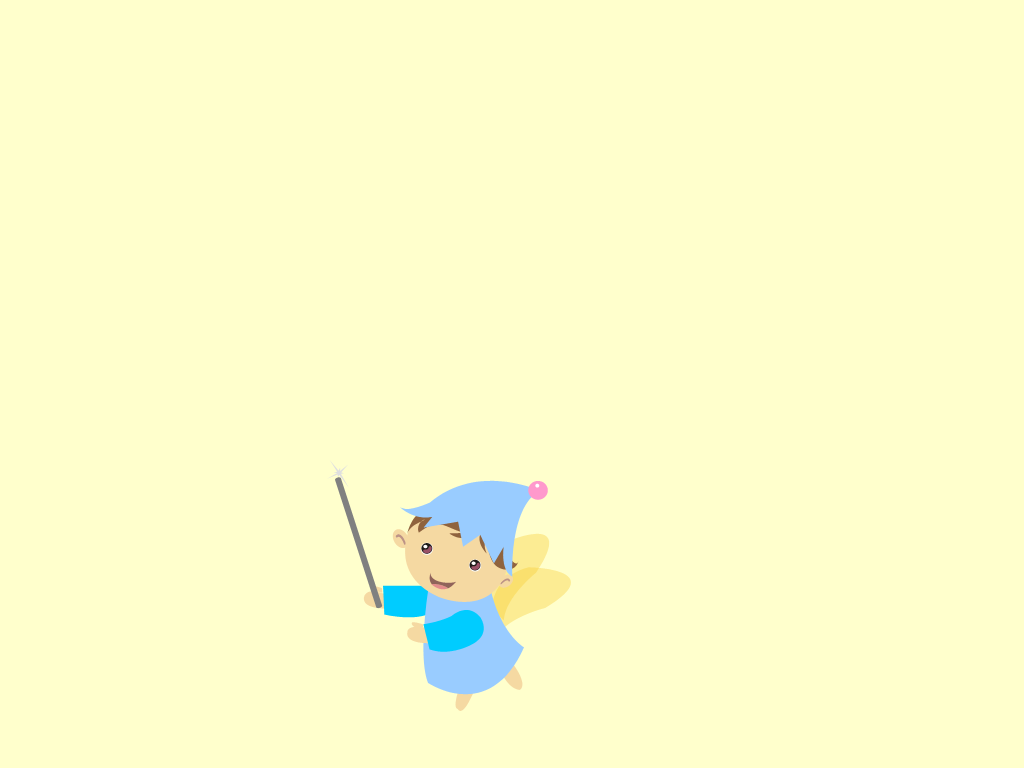 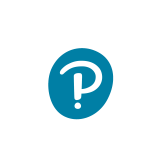 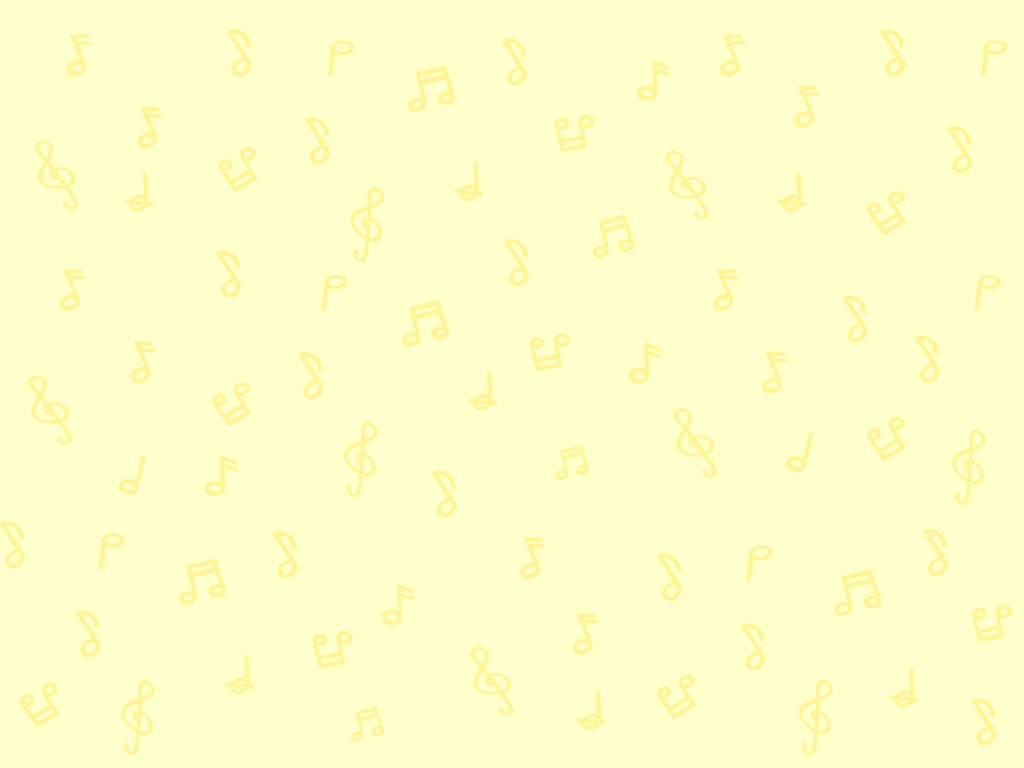 混合獨唱及齊唱
試混合獨唱及齊唱的形式，唱出《高聲唱》。
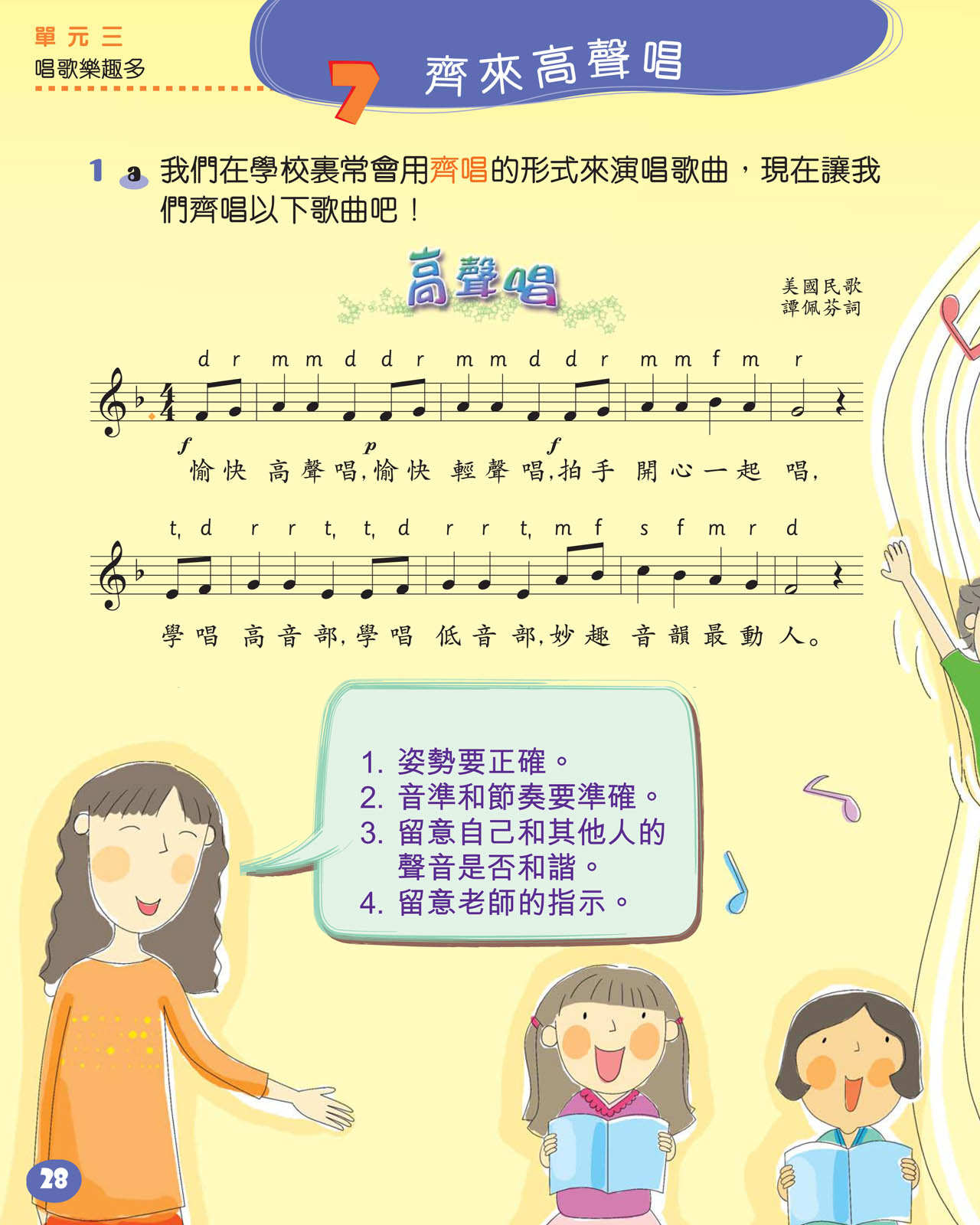 純音樂：
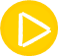 範唱：
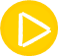 較能掌握音準、聲音較明亮的學生可擔任獨唱。
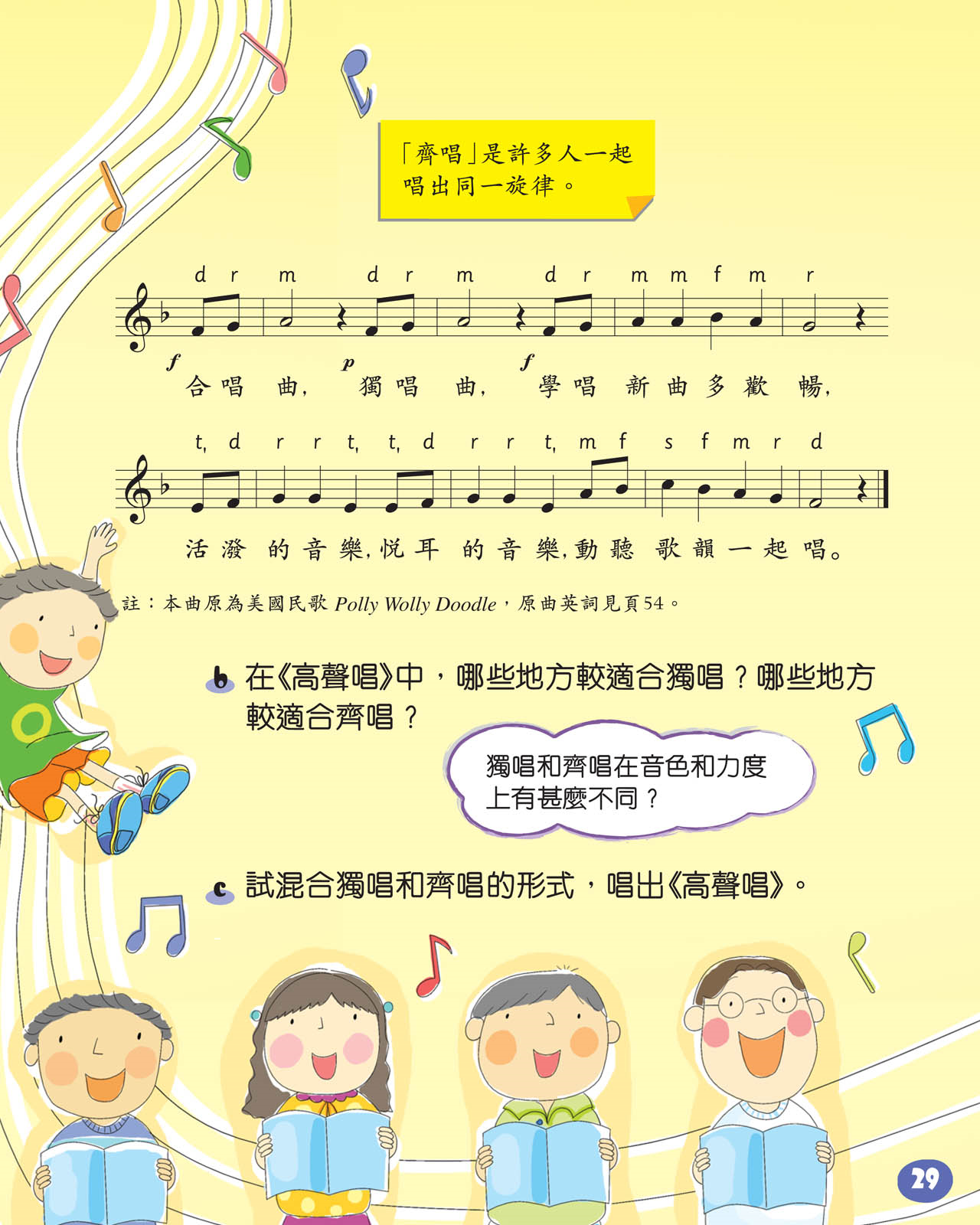 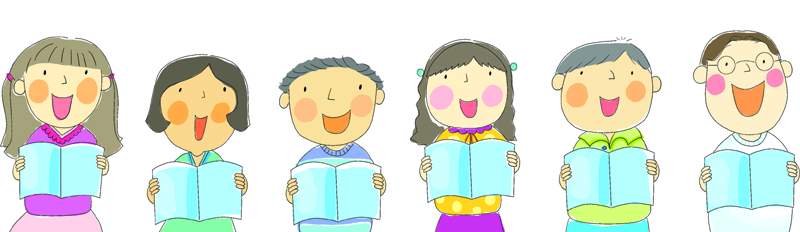 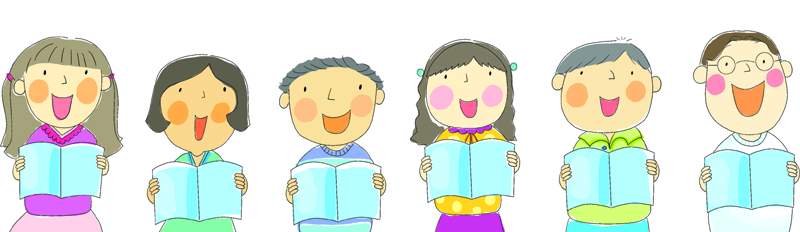 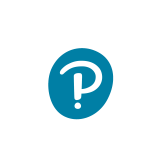 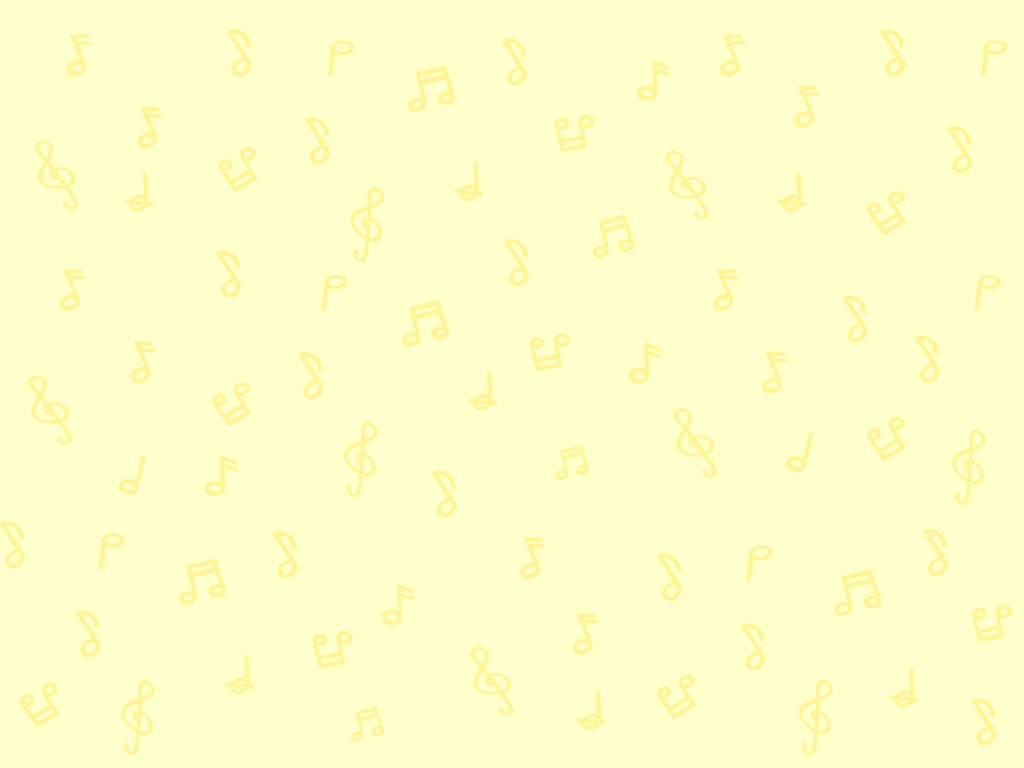 同學們的演唱有哪些地方值得欣賞？
同學們的表演還有甚麼可以改進的地方？
再聽聽歌曲的範唱，與同學的歌聲比較一下。
評賞演唱
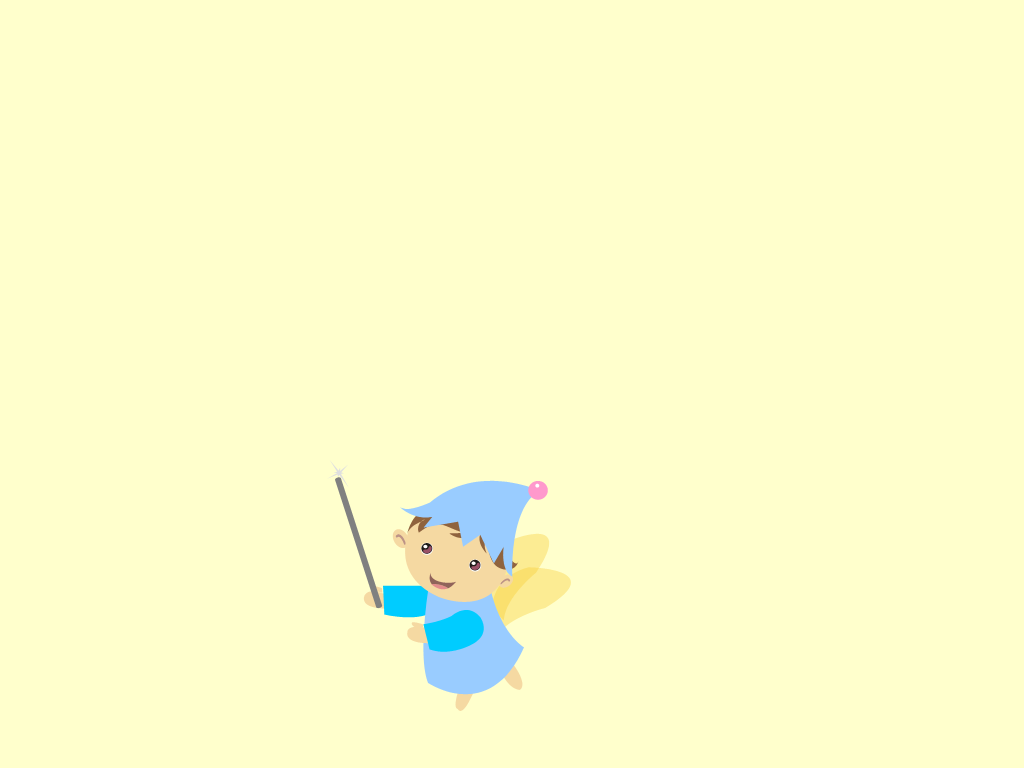 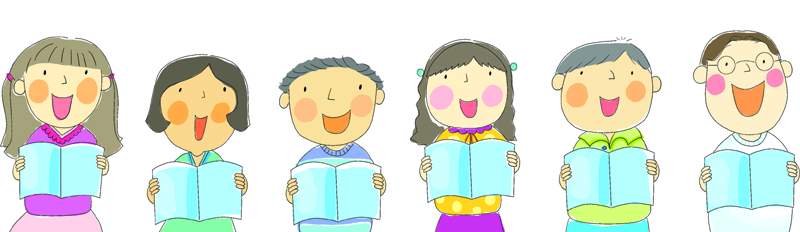 聆聽歌曲：
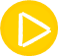 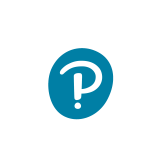 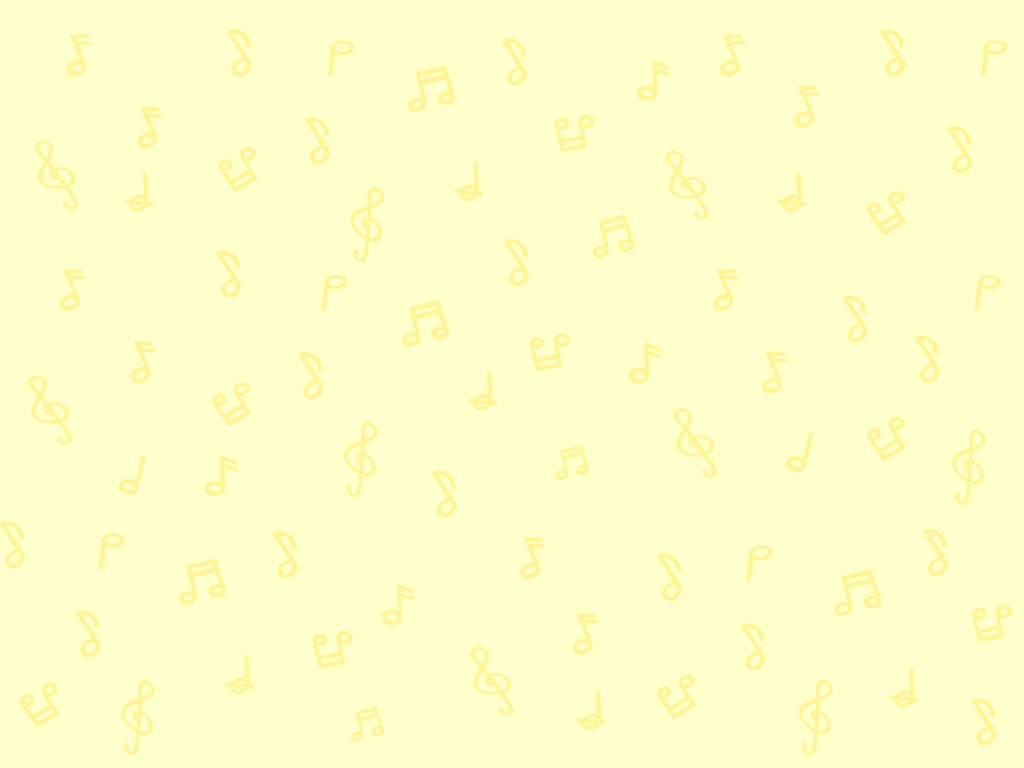 評估及自學資源
完成工作紙　，分辨獨唱和齊唱在音色和力度上的不同。
評估資源
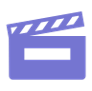 觀看影片　　，欣賞一首混合獨唱和齊唱的歌曲。
自學資源
學唱《高聲唱》的原曲英詞版本Polly Wolly Doodle。
延伸學習
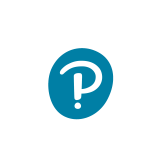 完
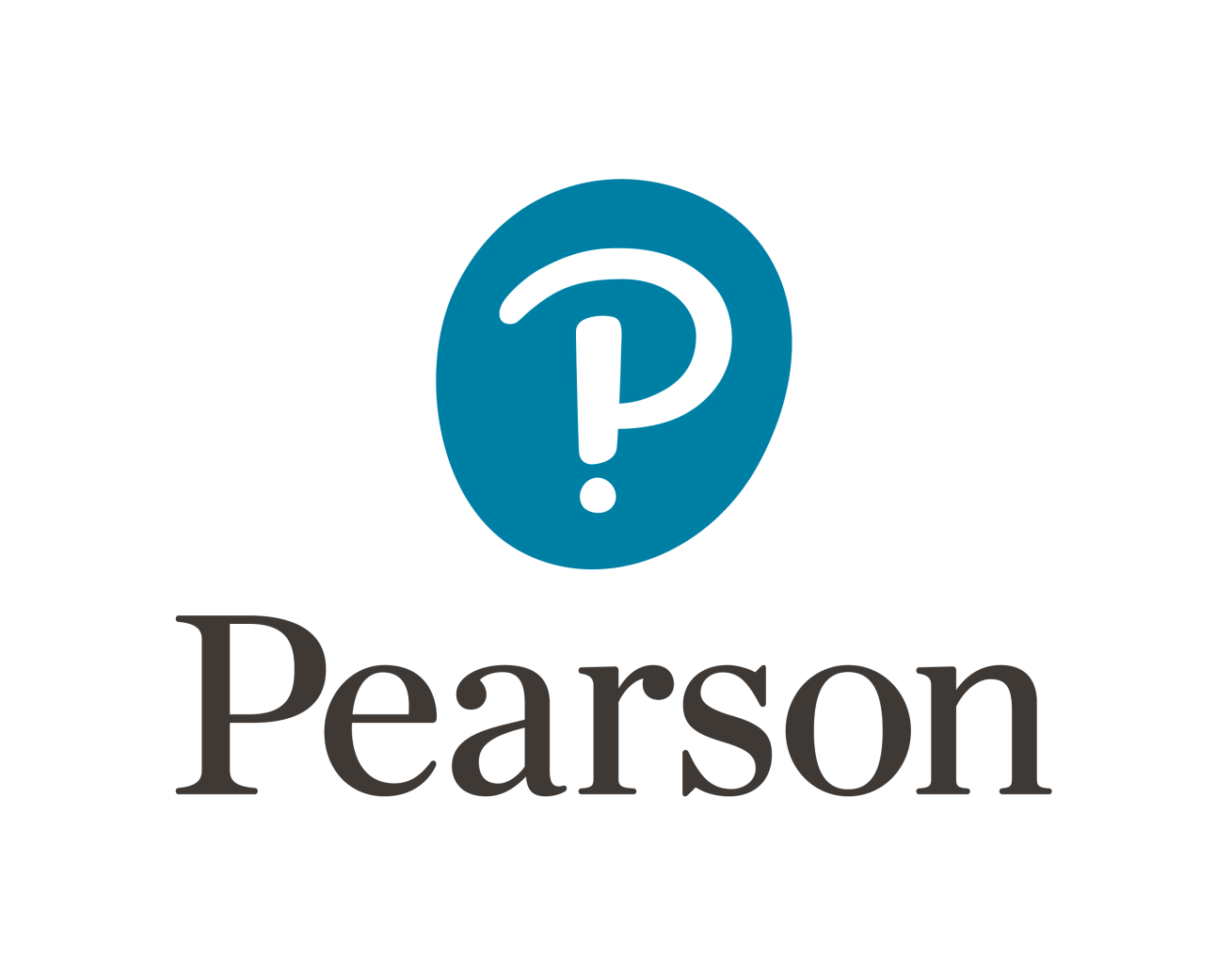 © 培生教育出版亞洲有限公司
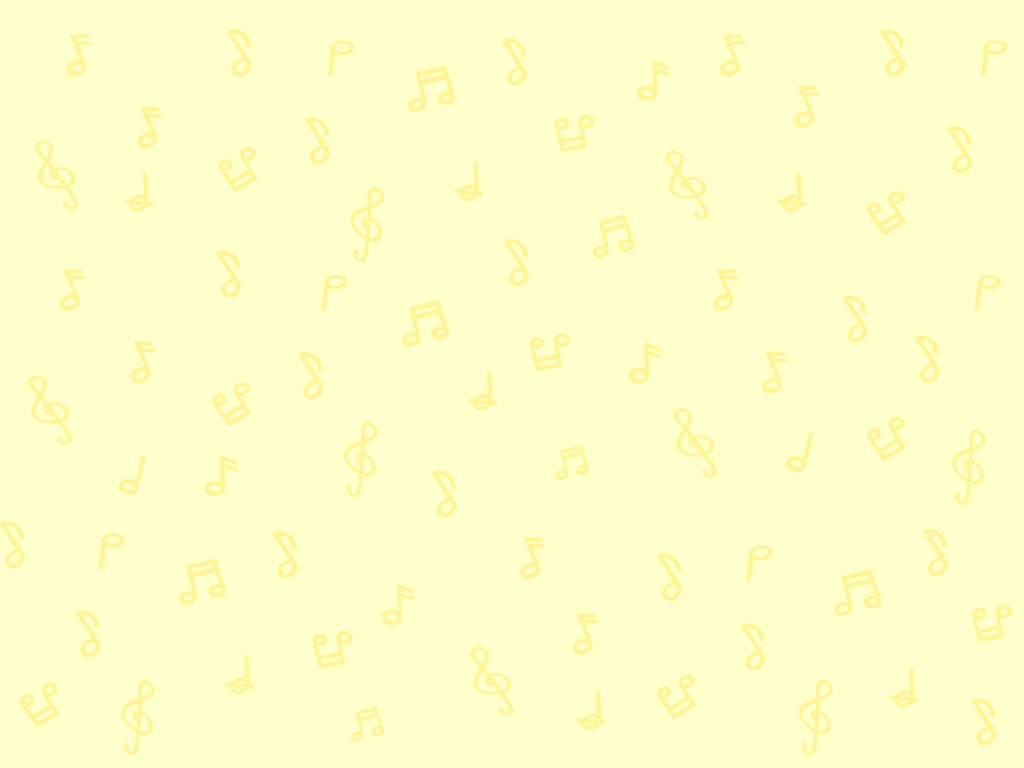 齊唱《高聲唱》
純音樂版
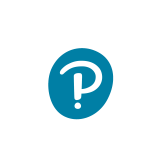 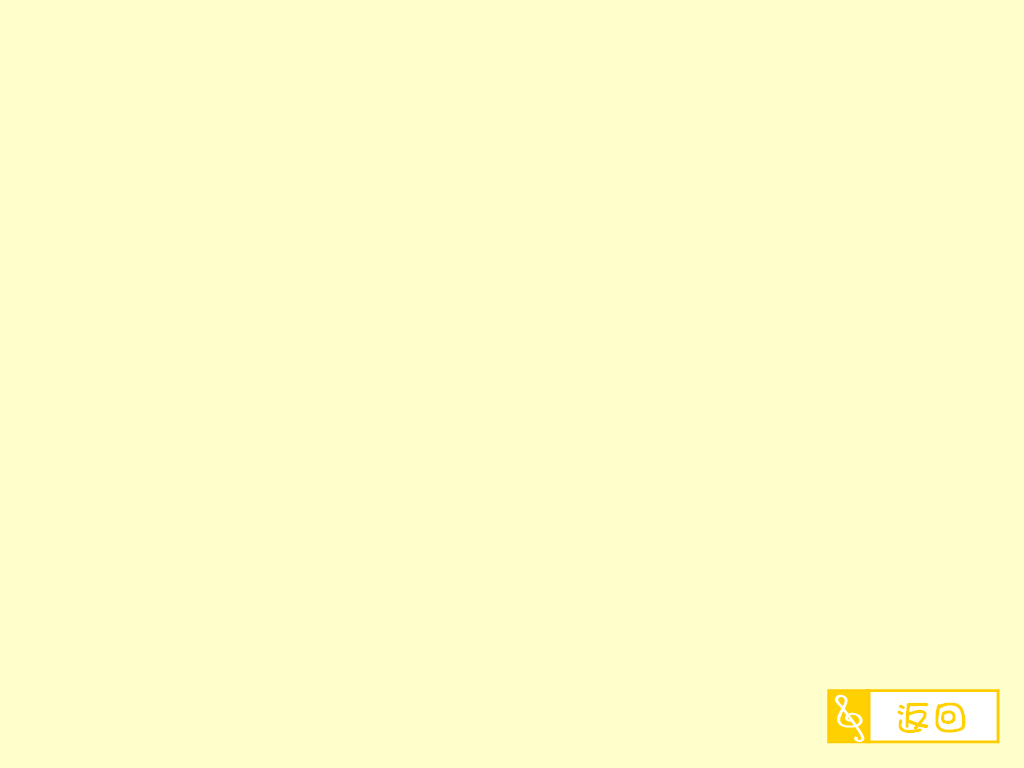 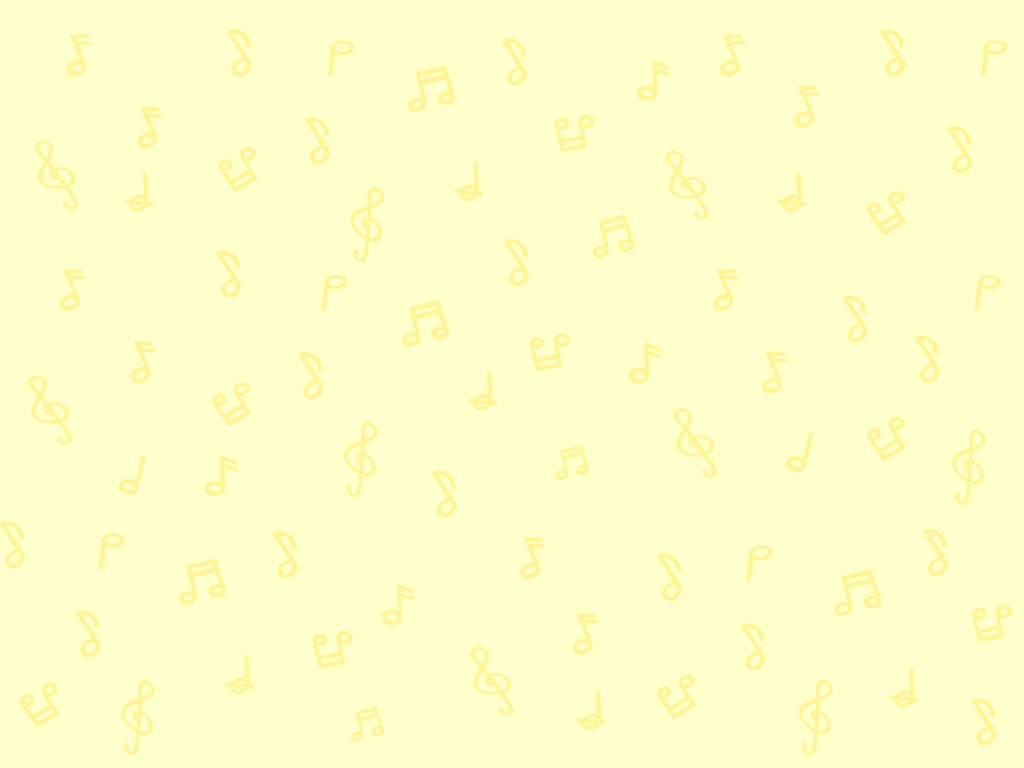 學唱Polly Wolly Doodle
\
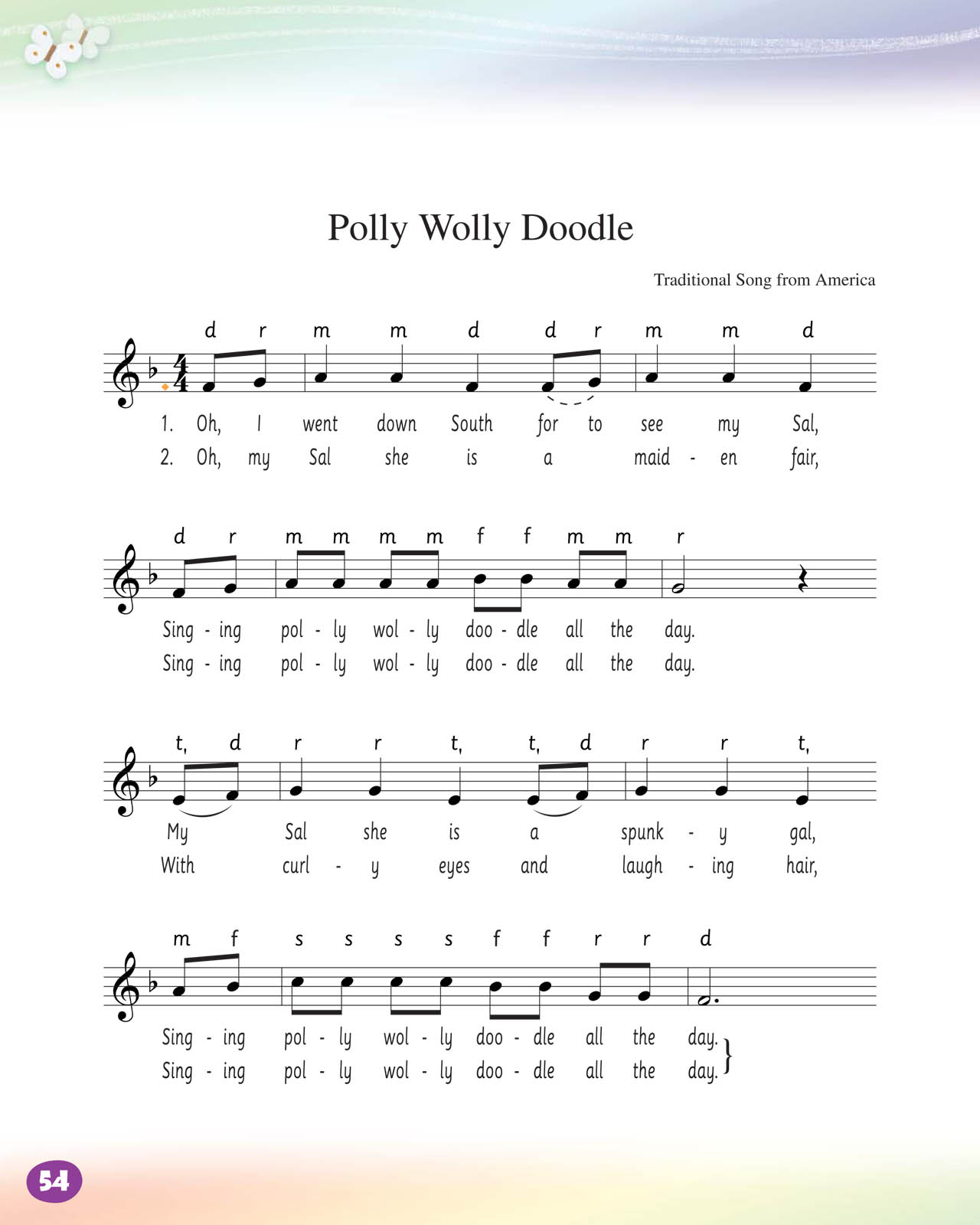 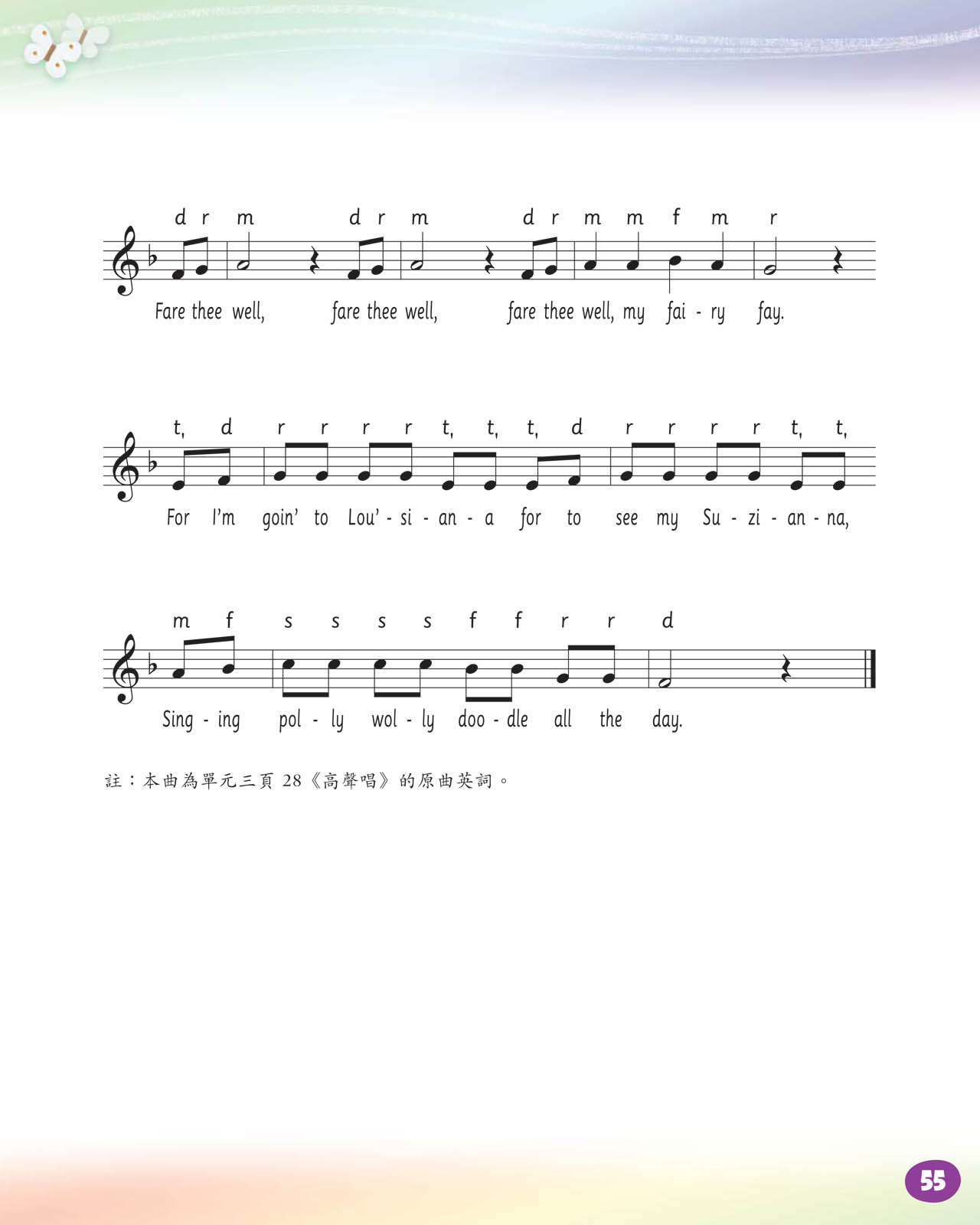 純音樂
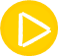 範唱
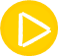 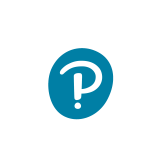 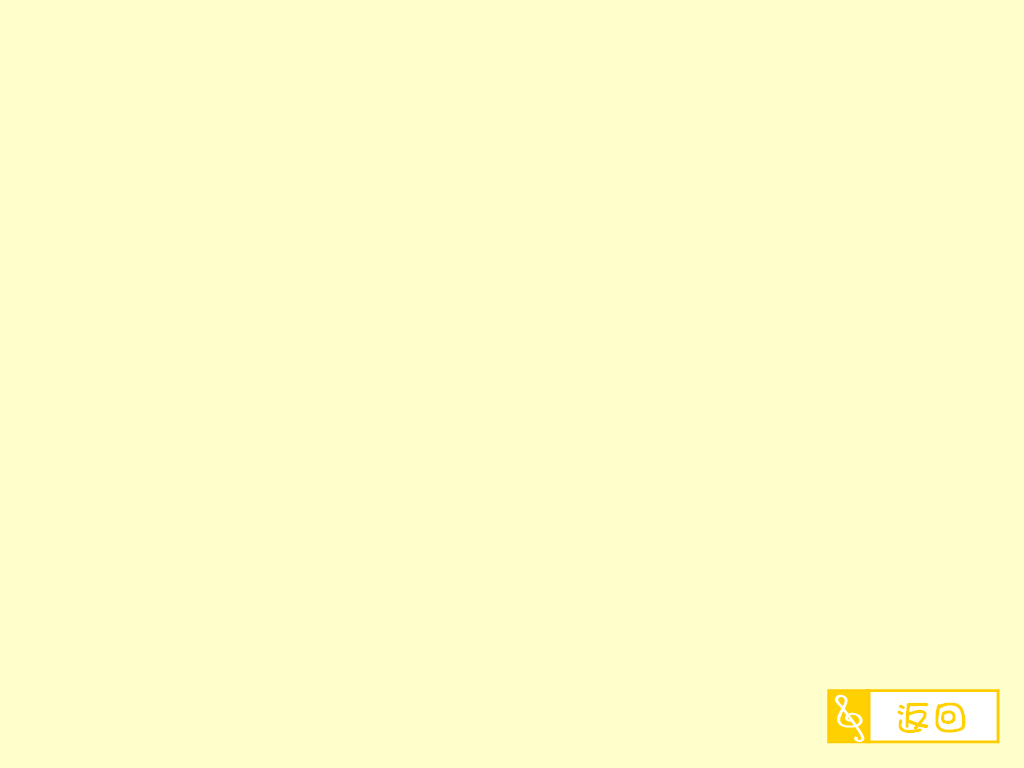